TEMA 6: LÍMITES
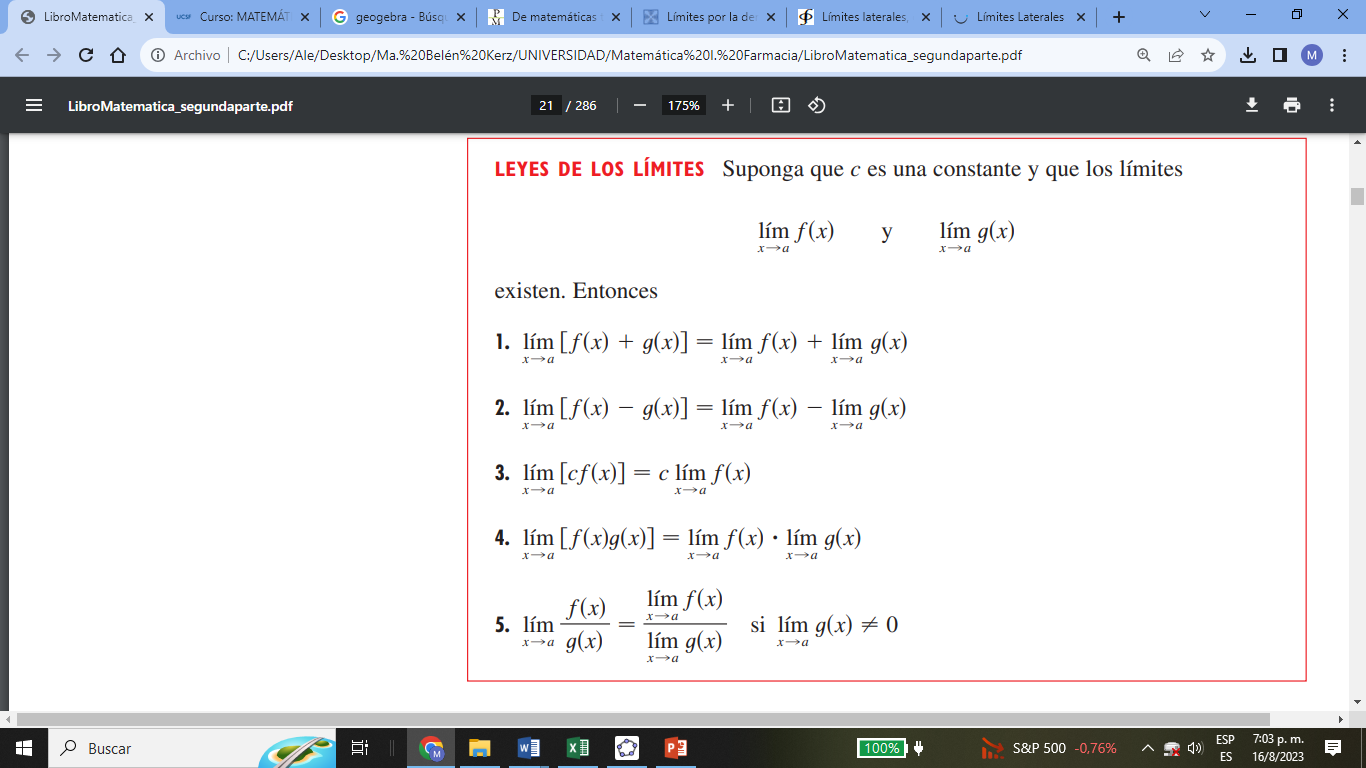 REPASO
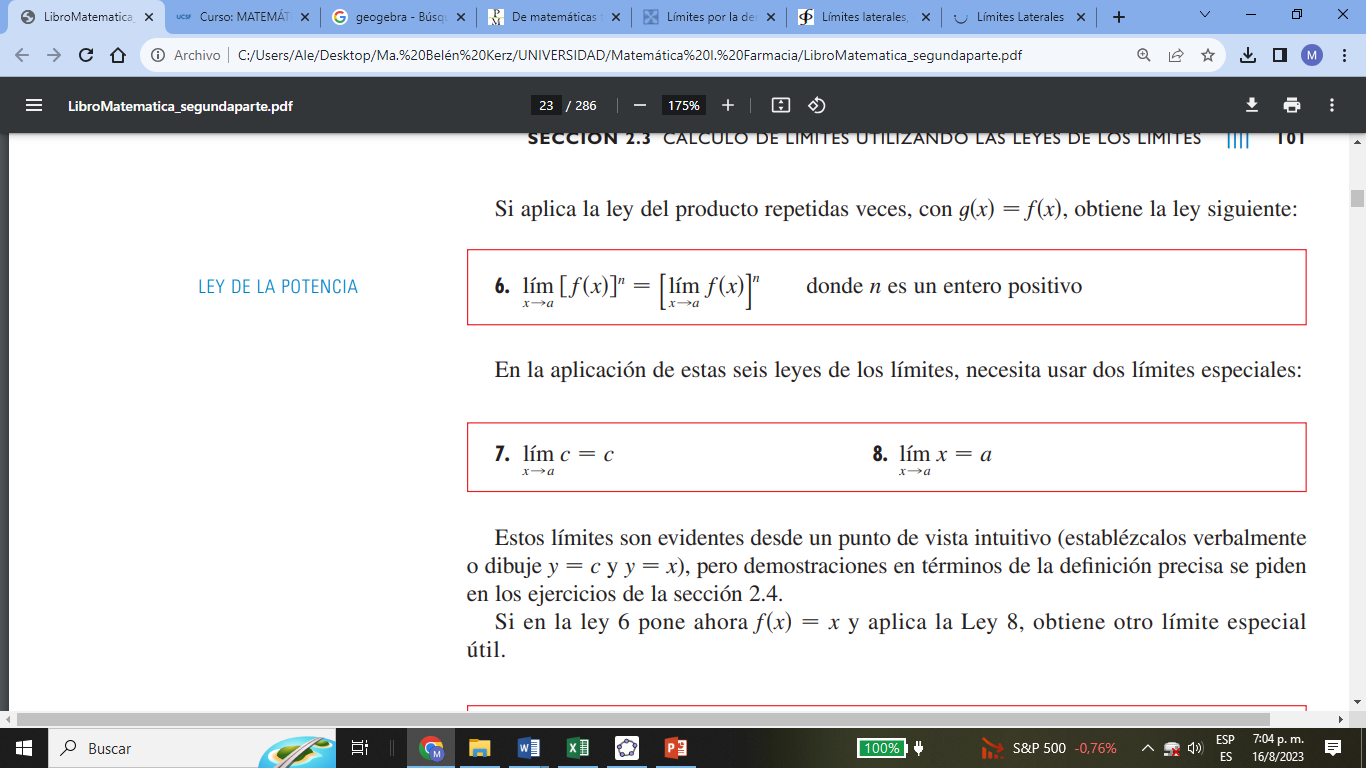 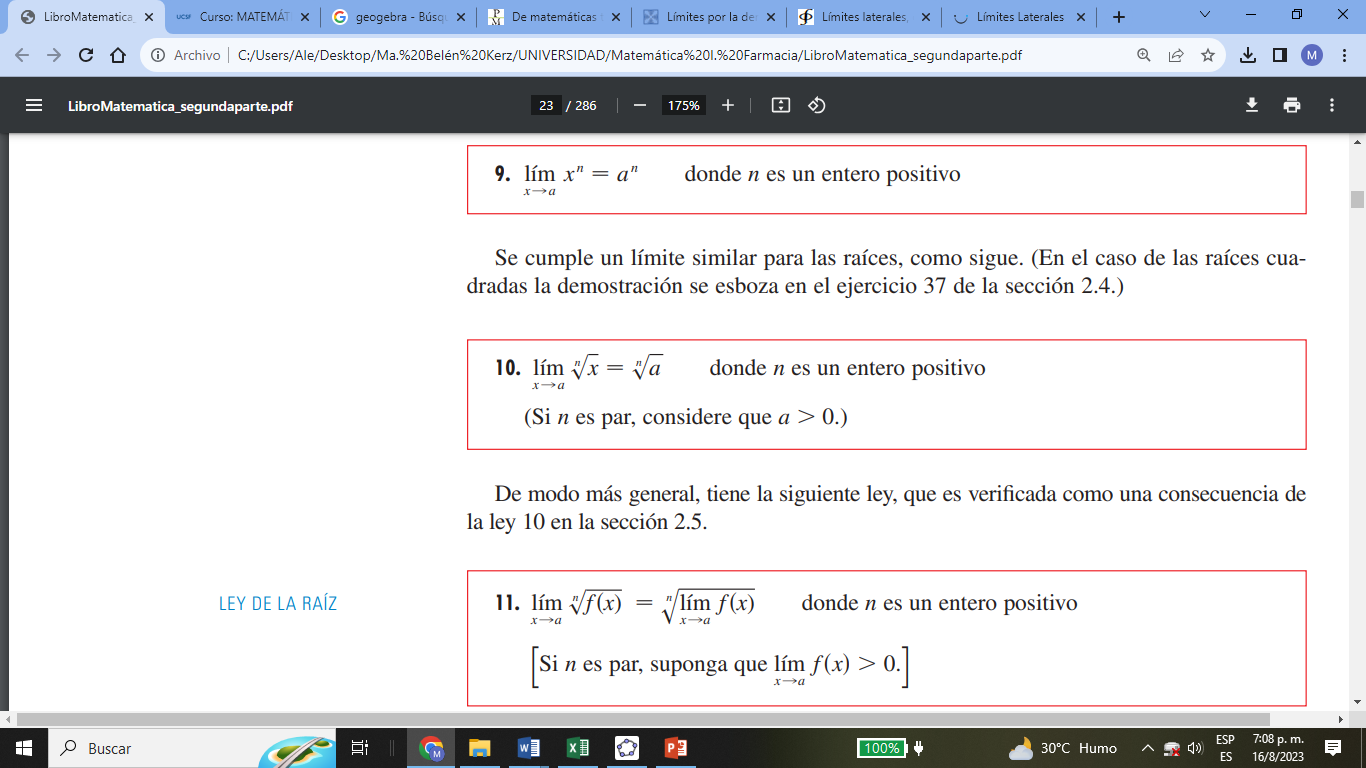 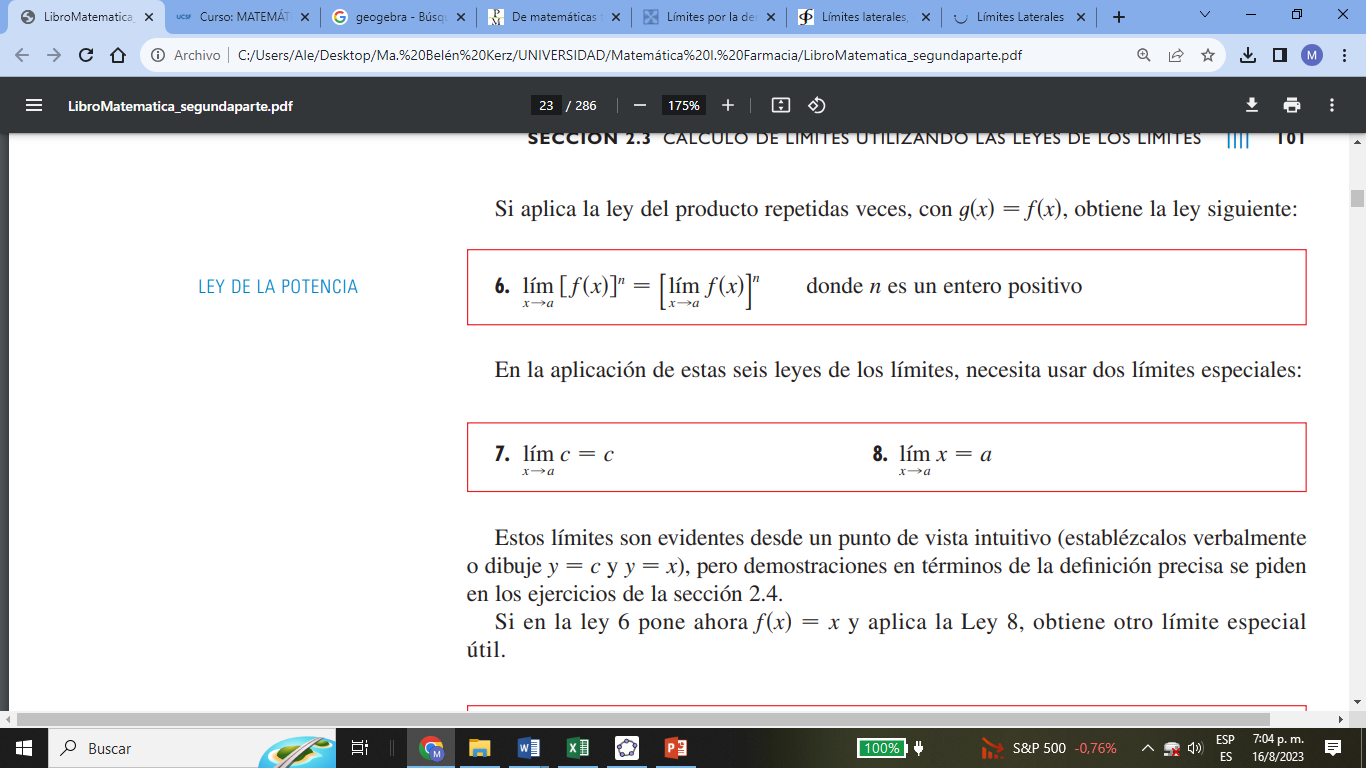 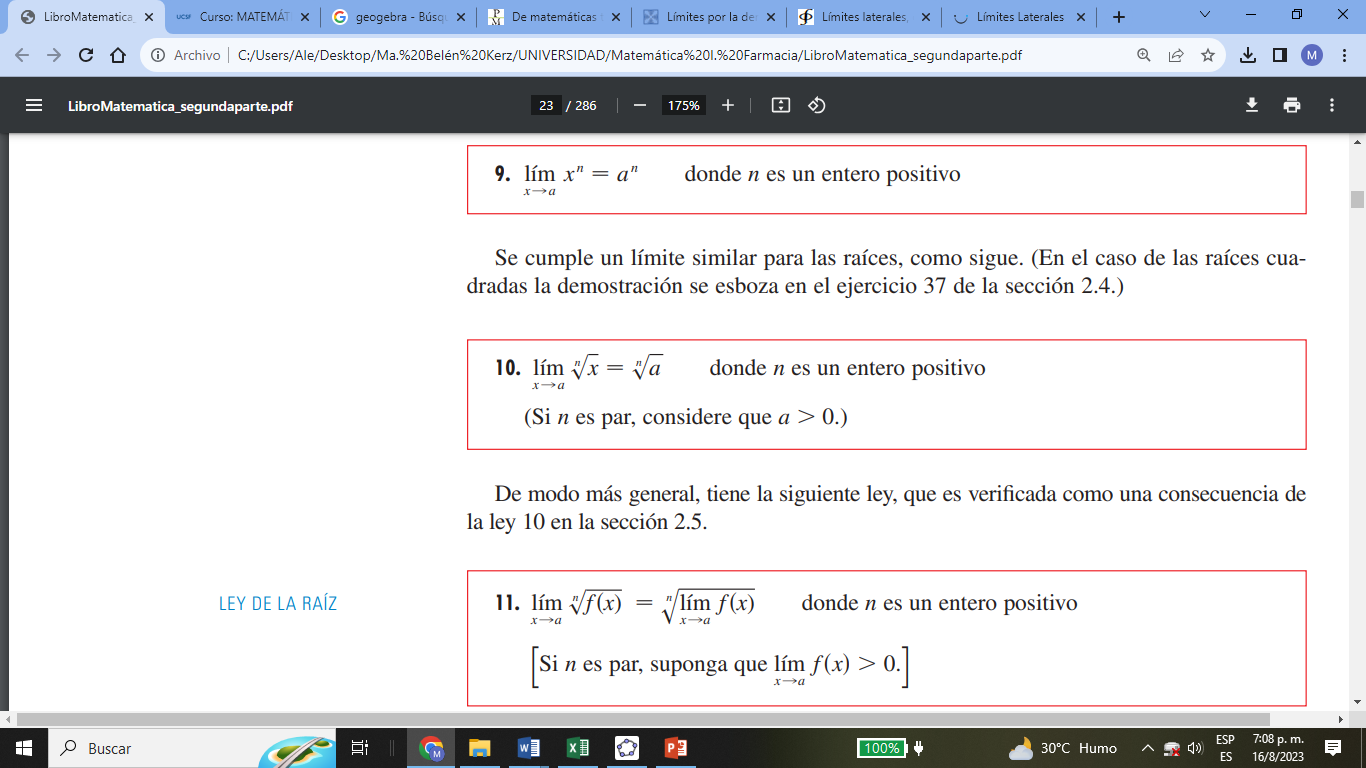 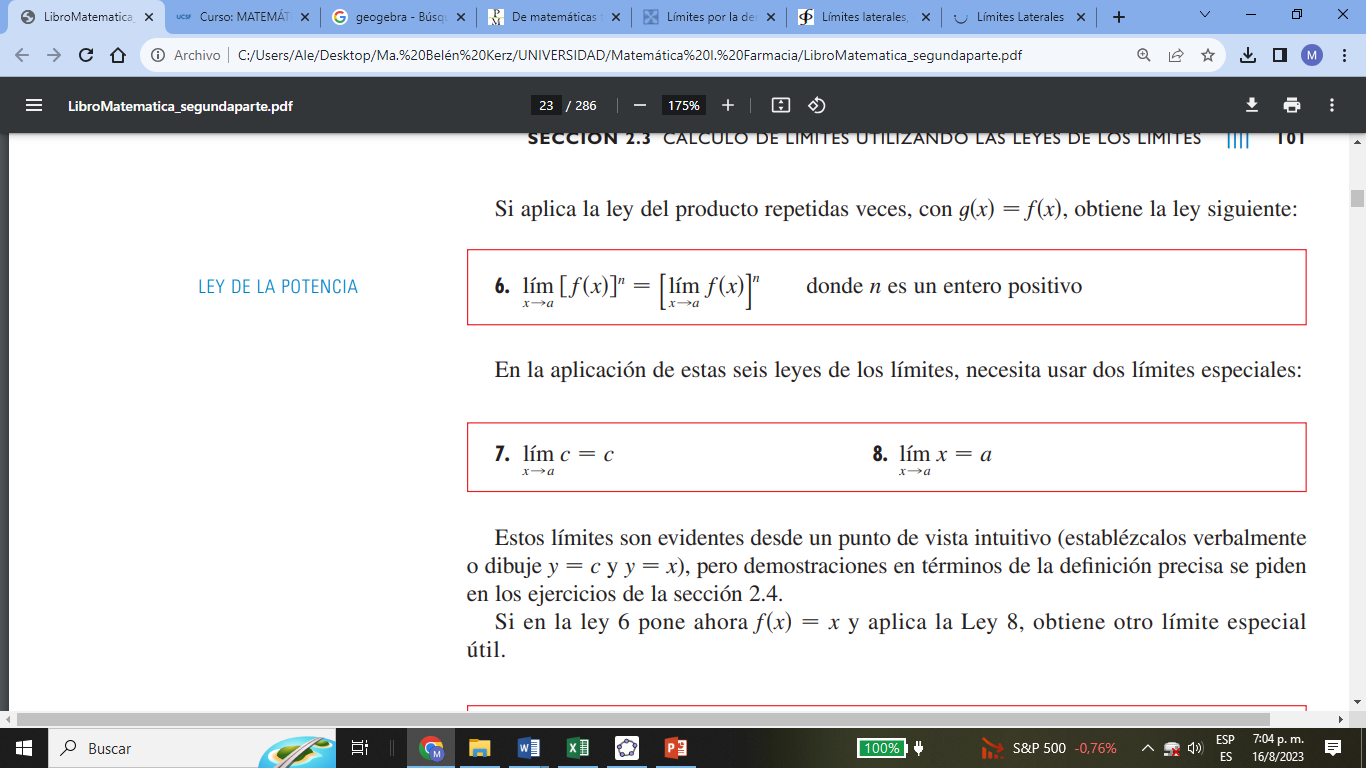 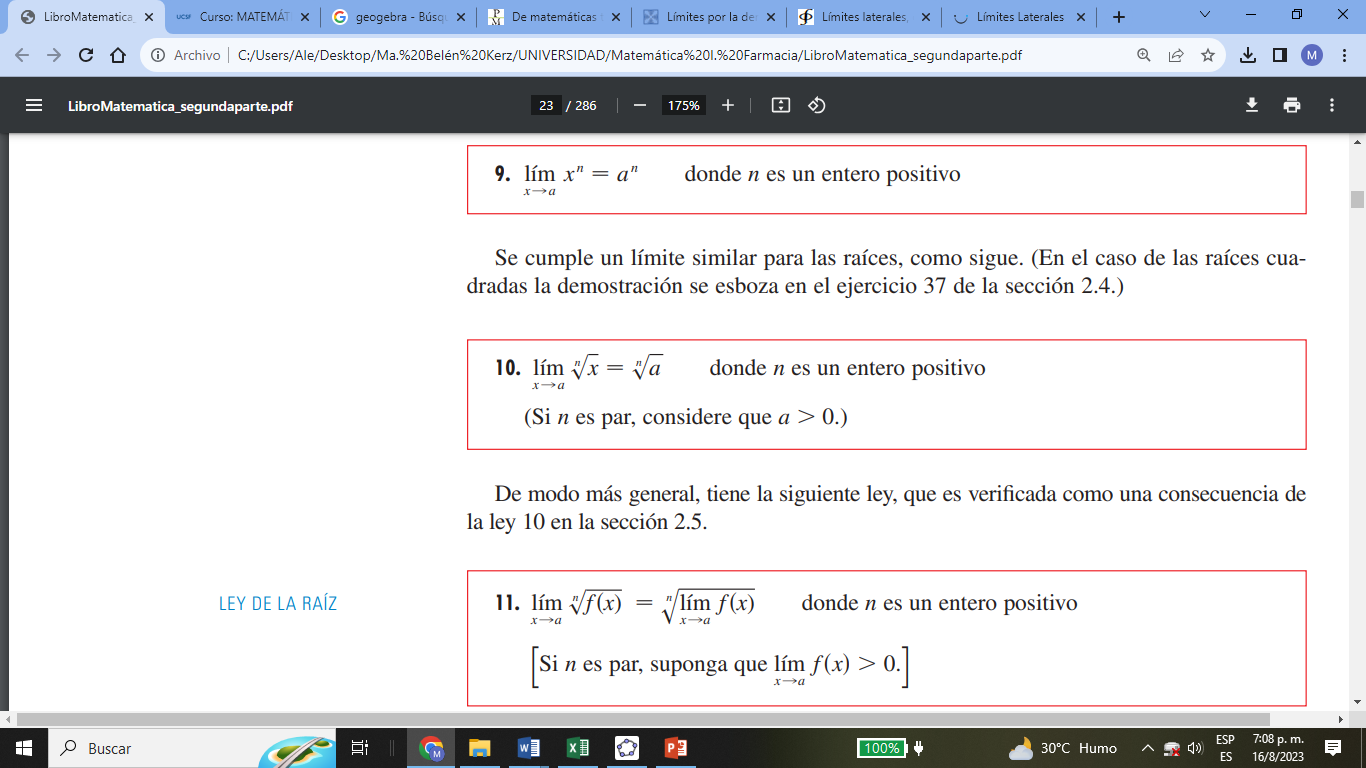 Propiedad 1 de límites
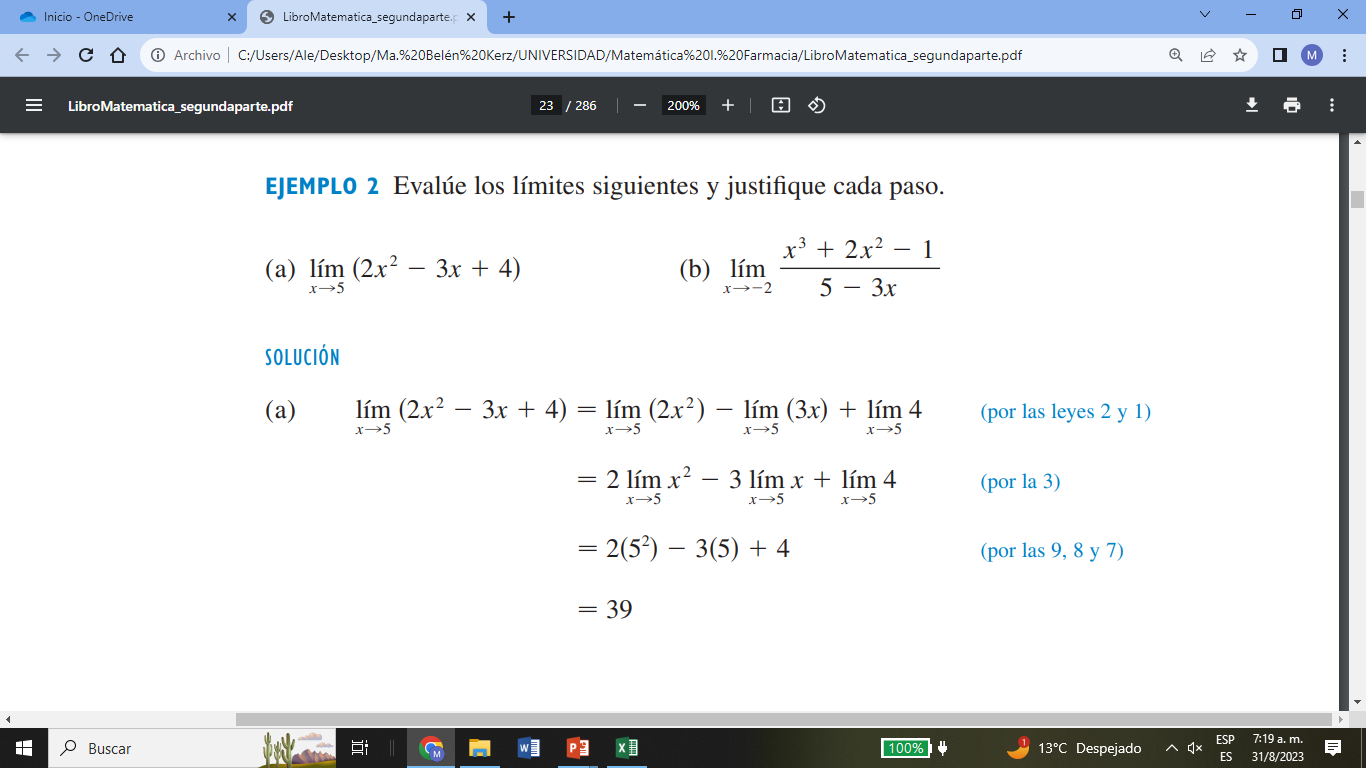 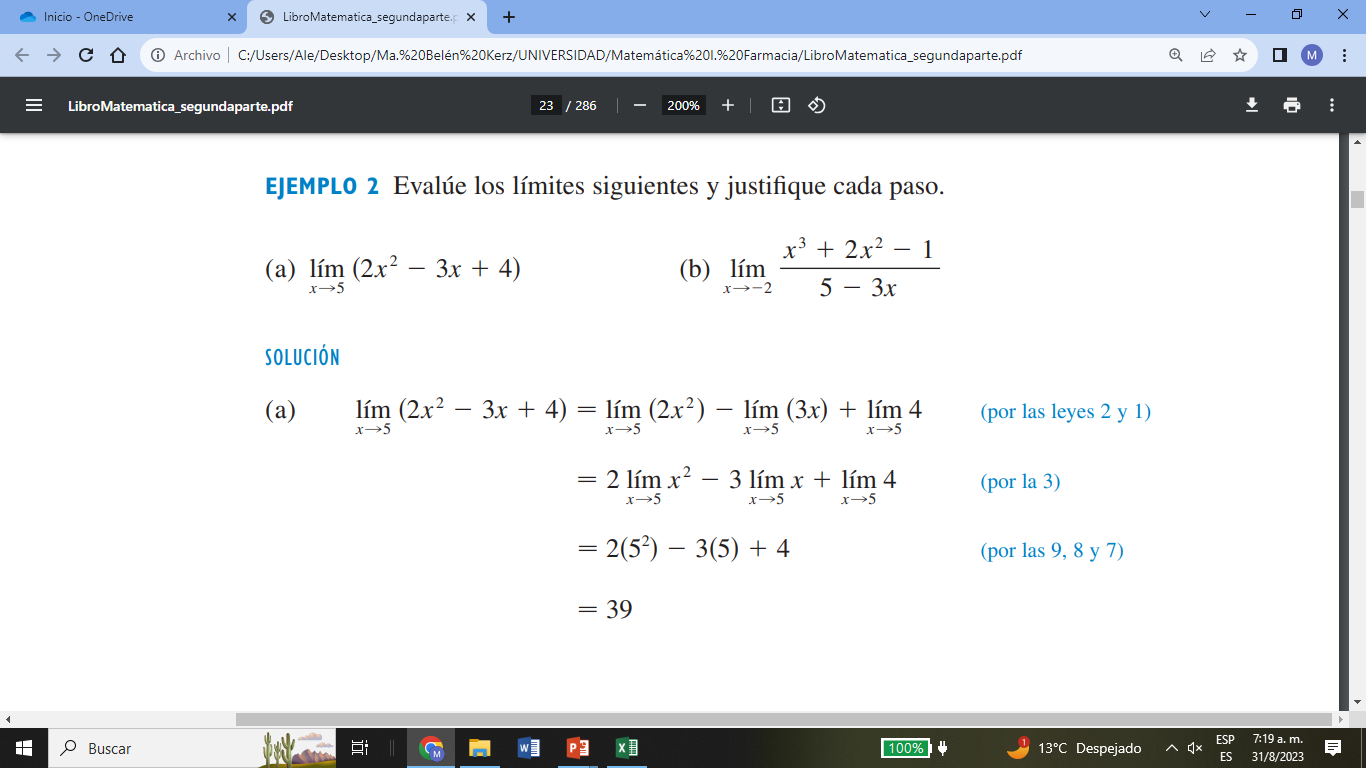 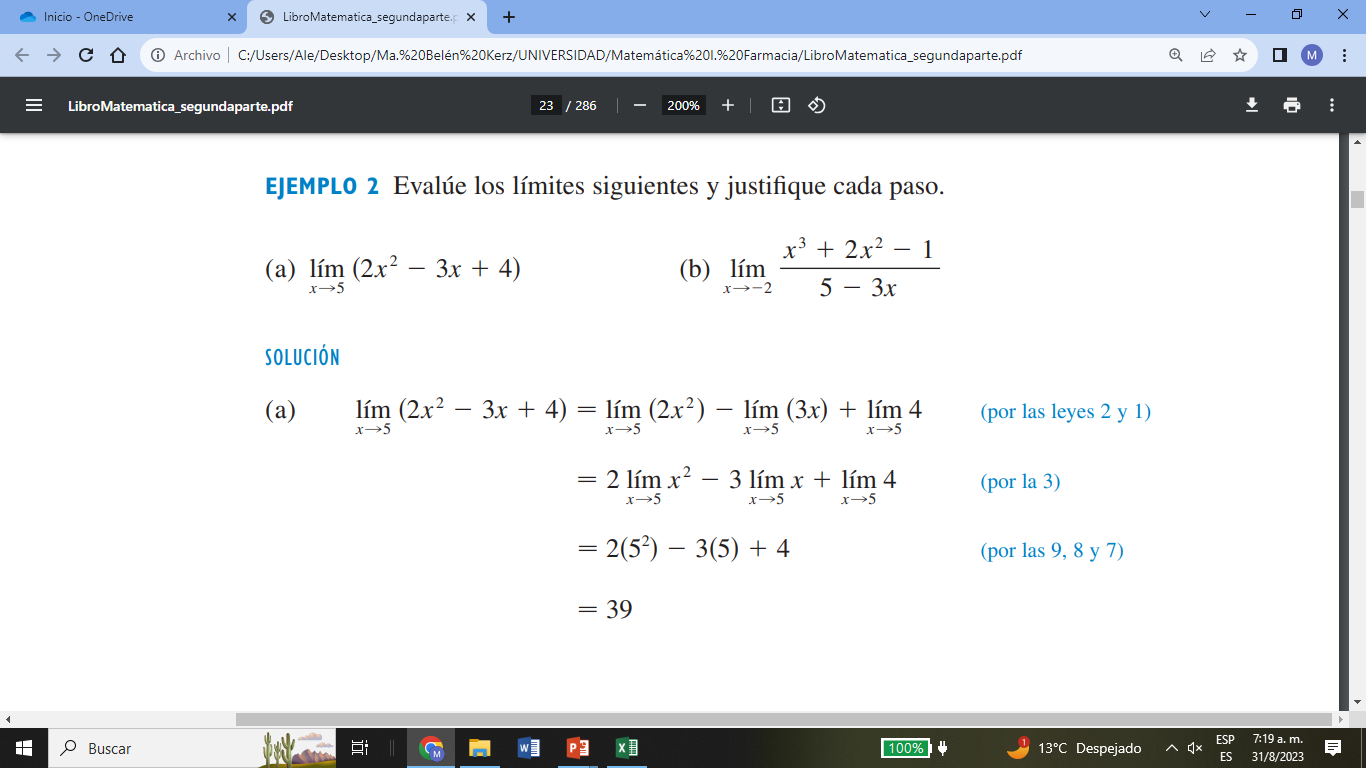 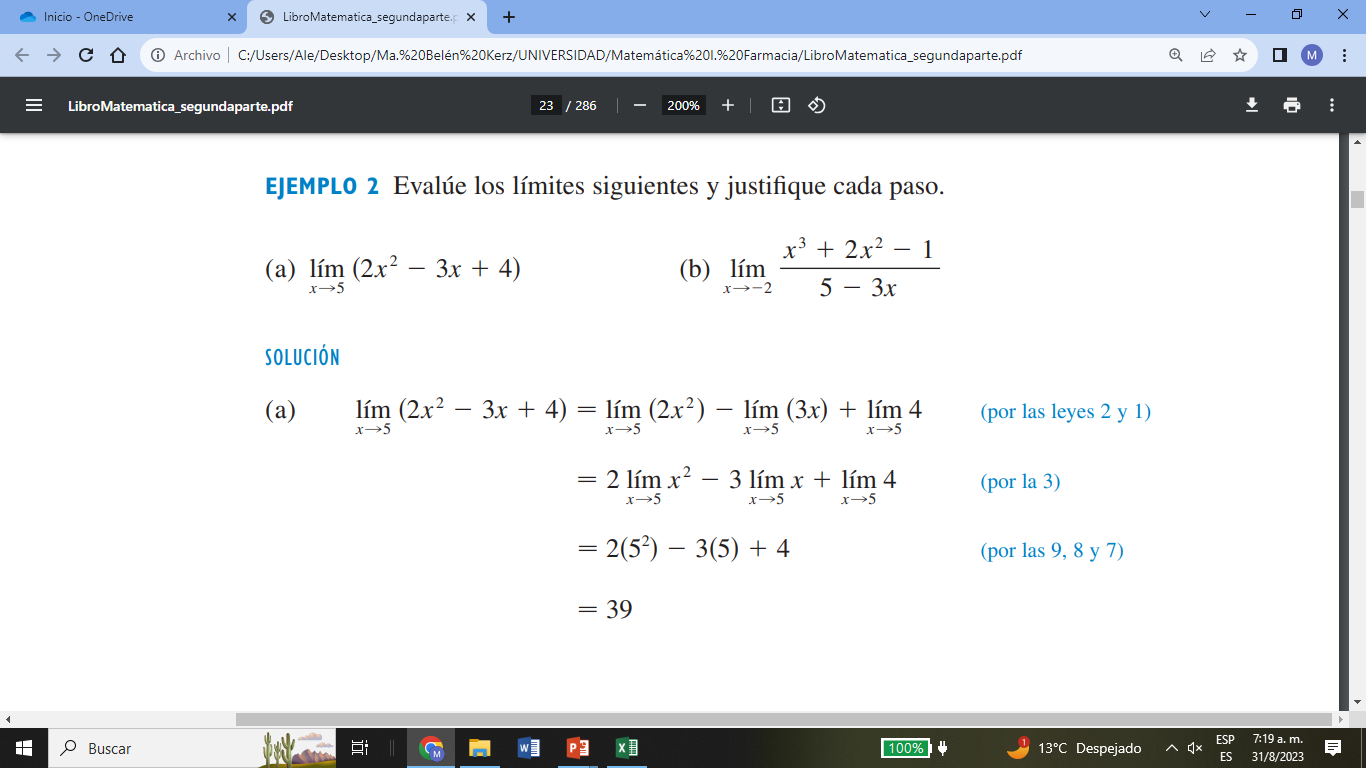 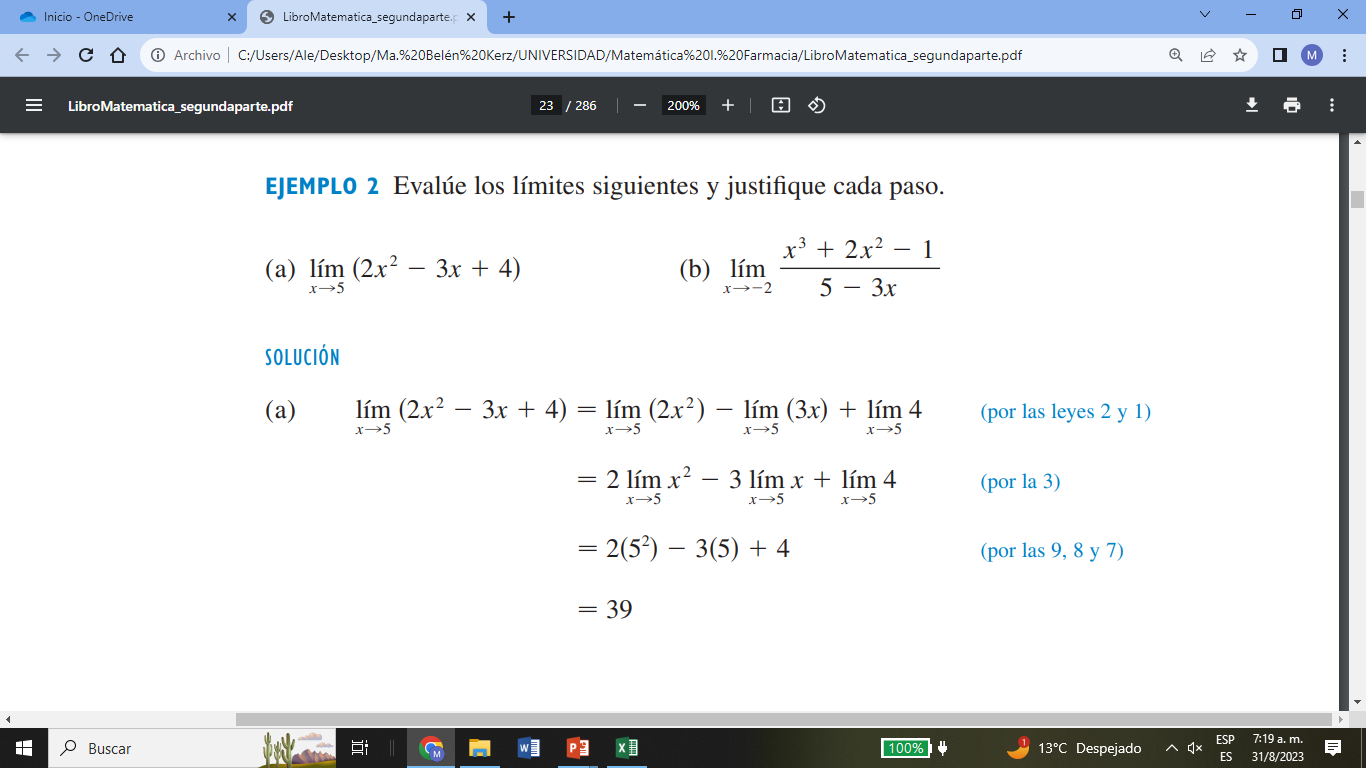 Propiedad 3 de límites
Propiedades 6, 7 y 8
de límites
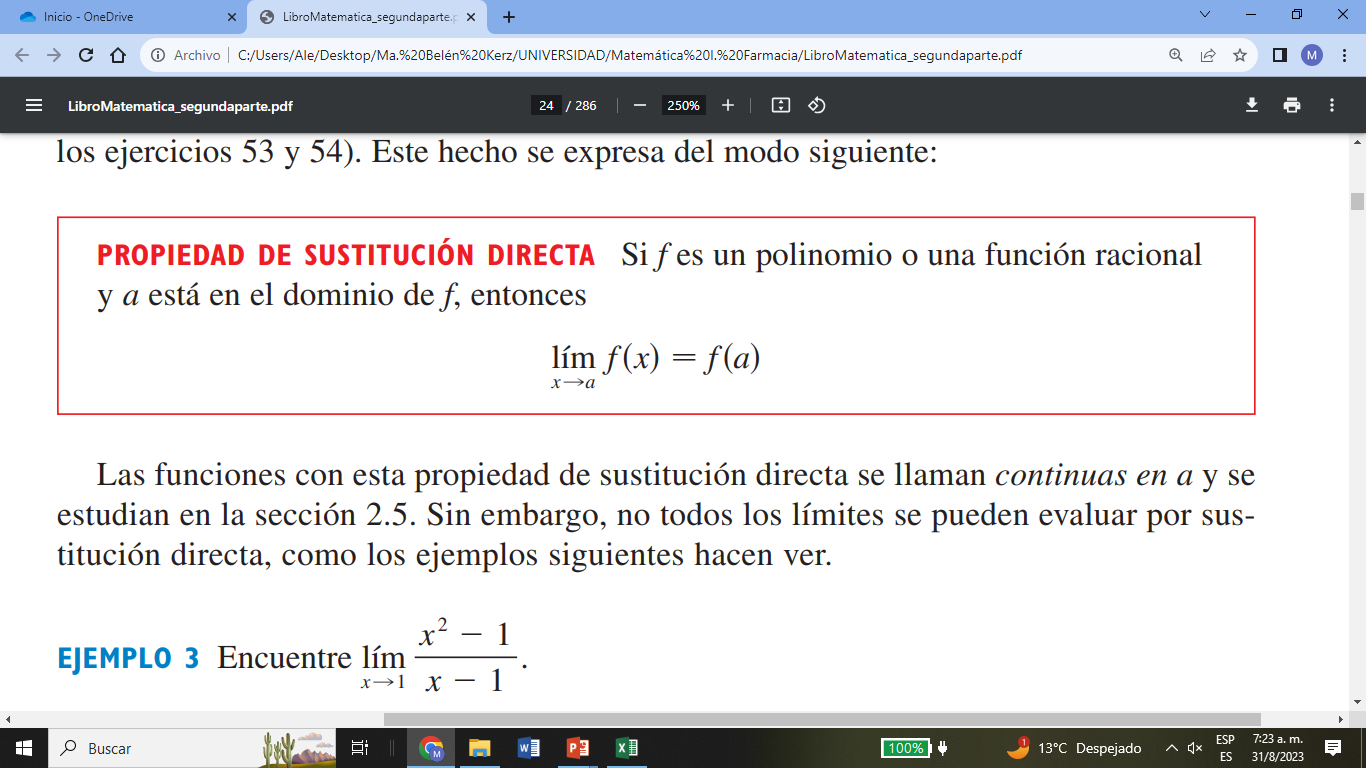 Límites infinitos
Sección 2.6
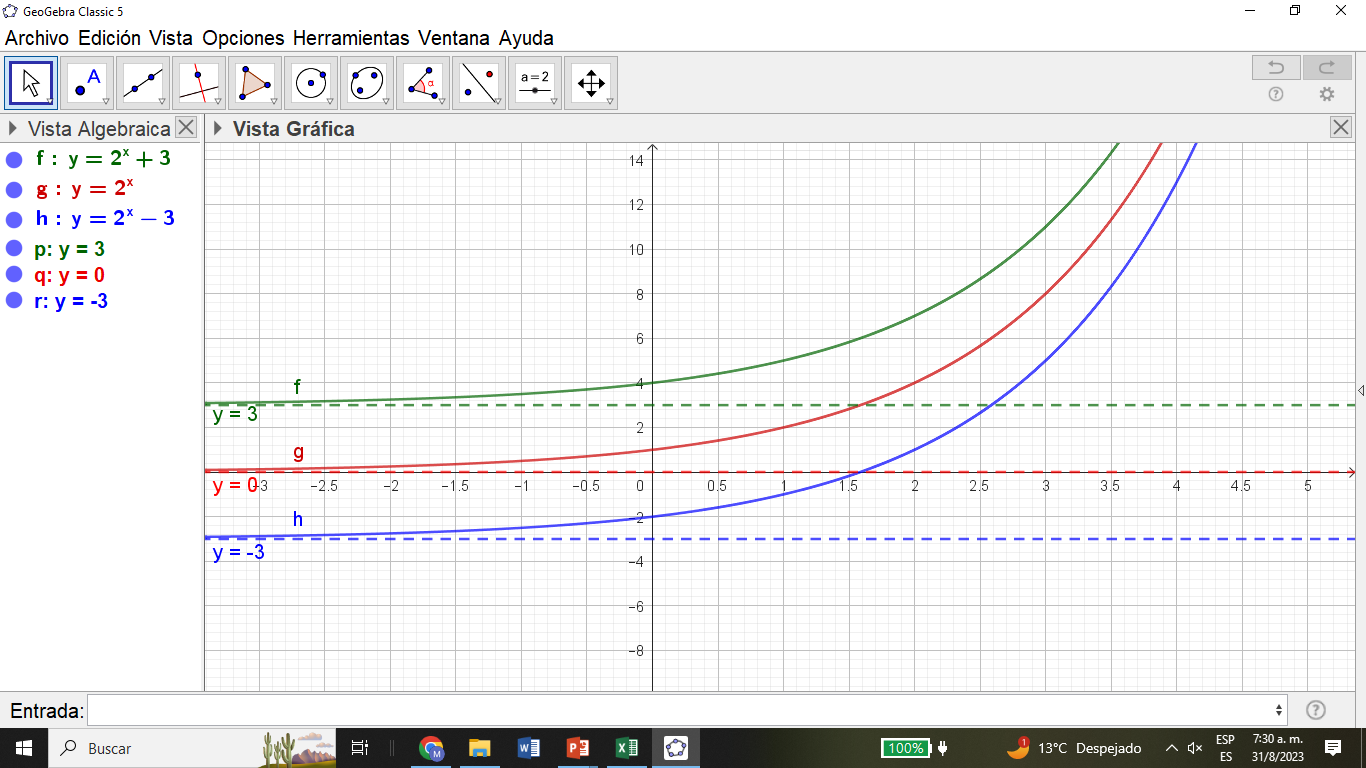 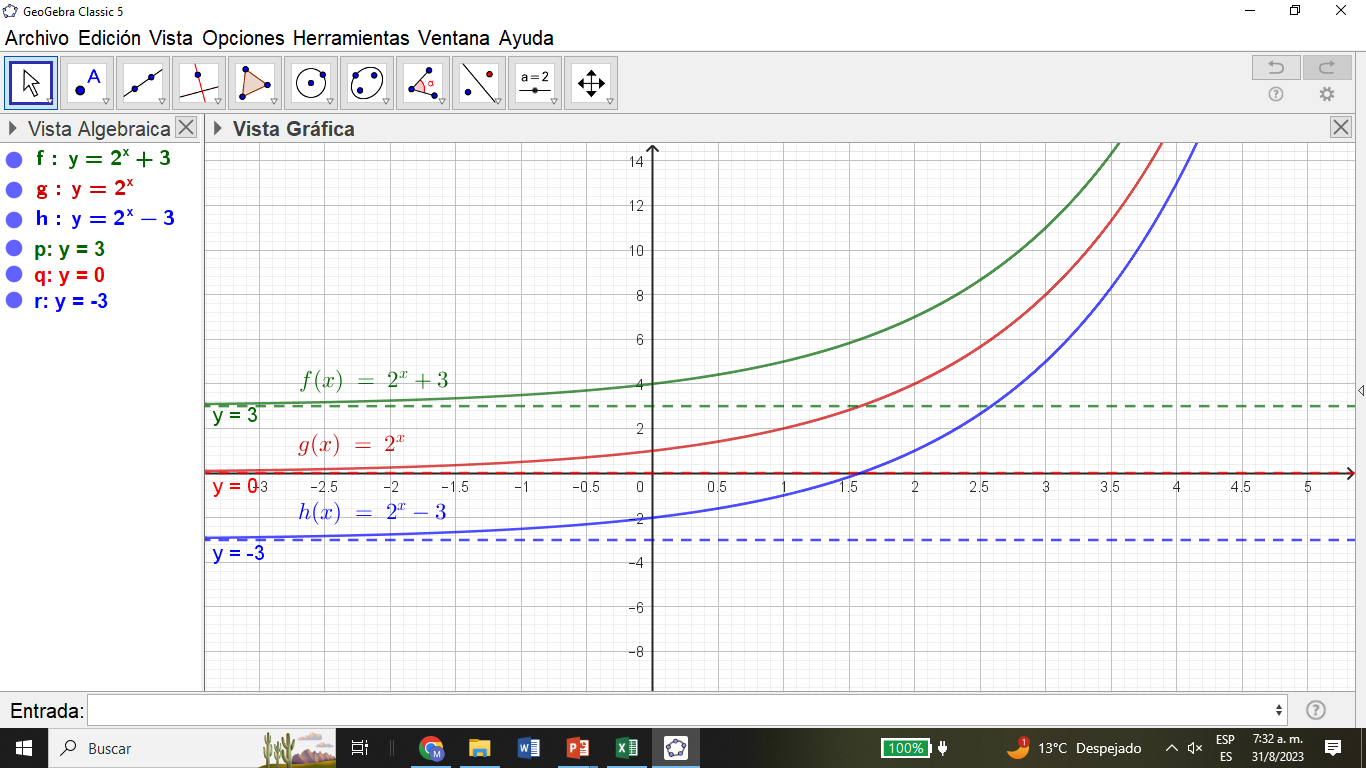 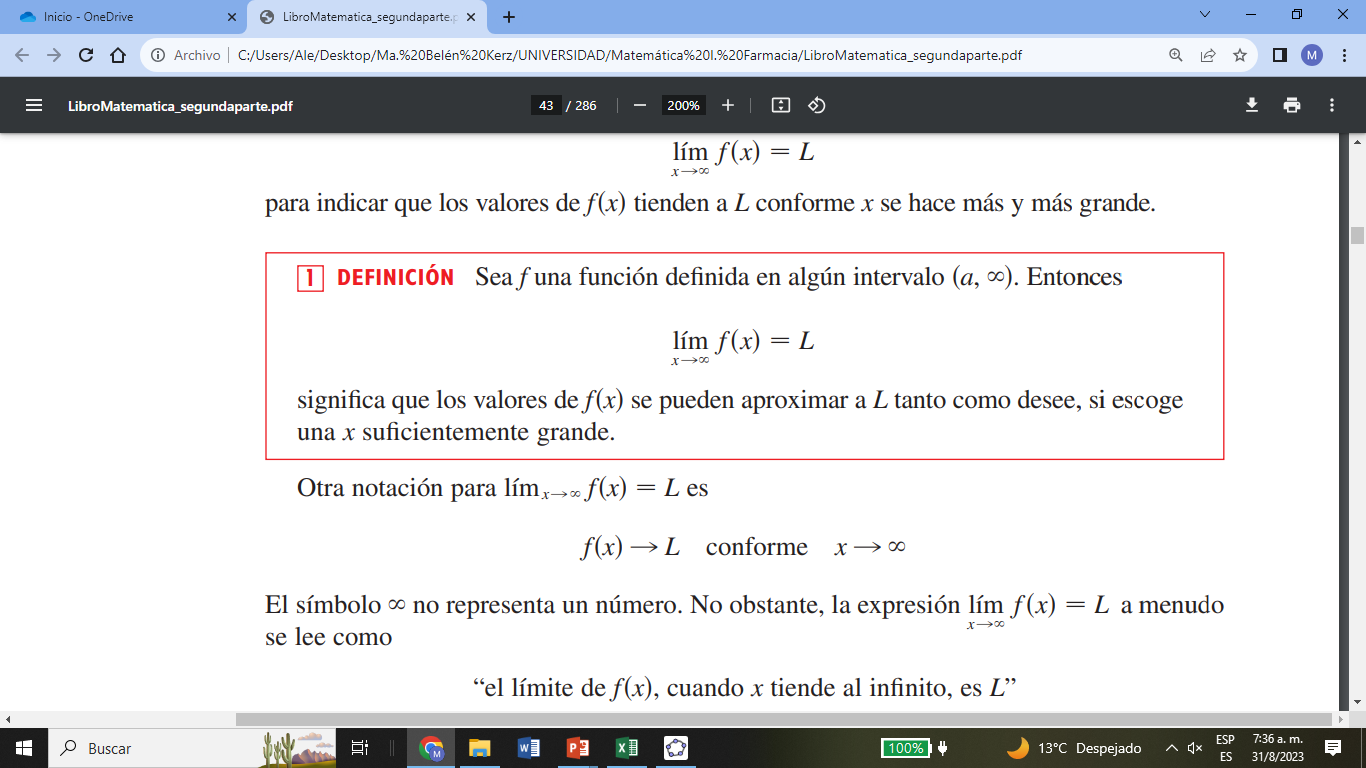 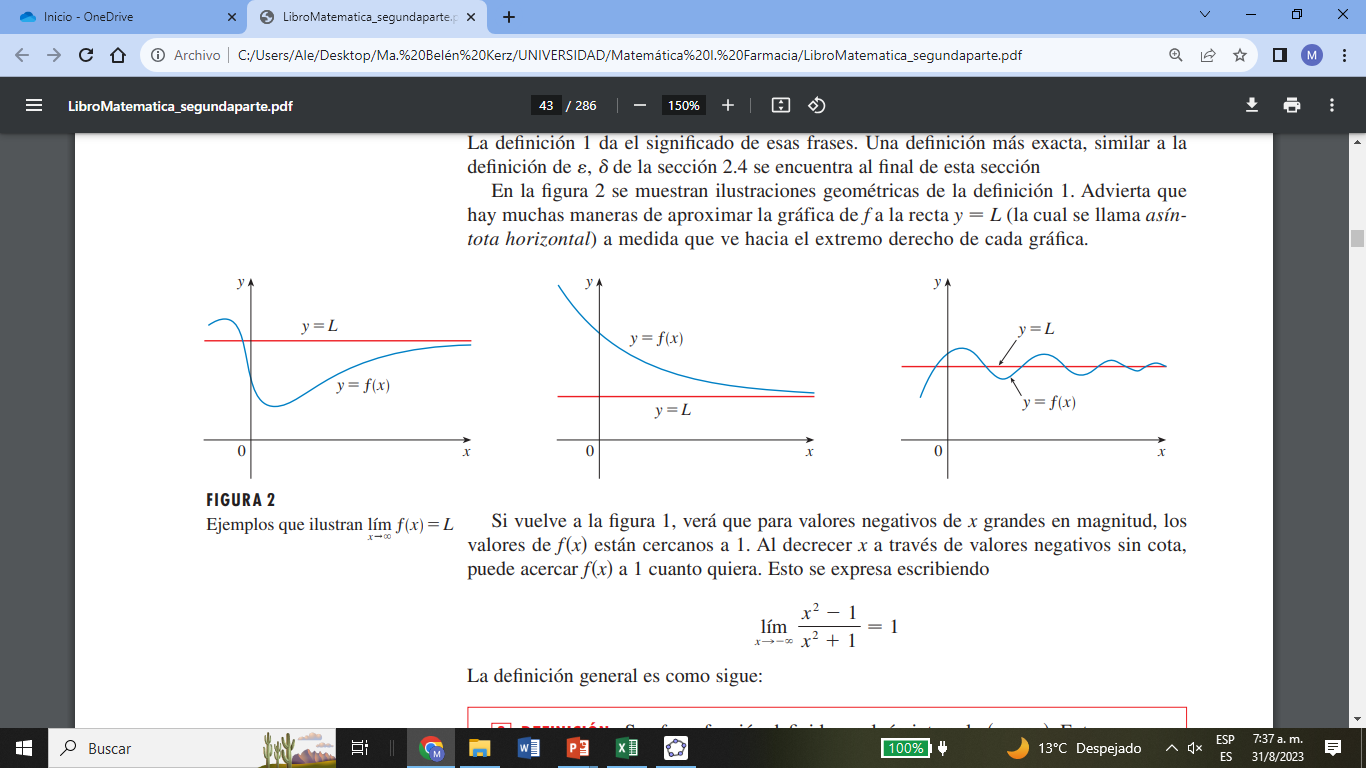 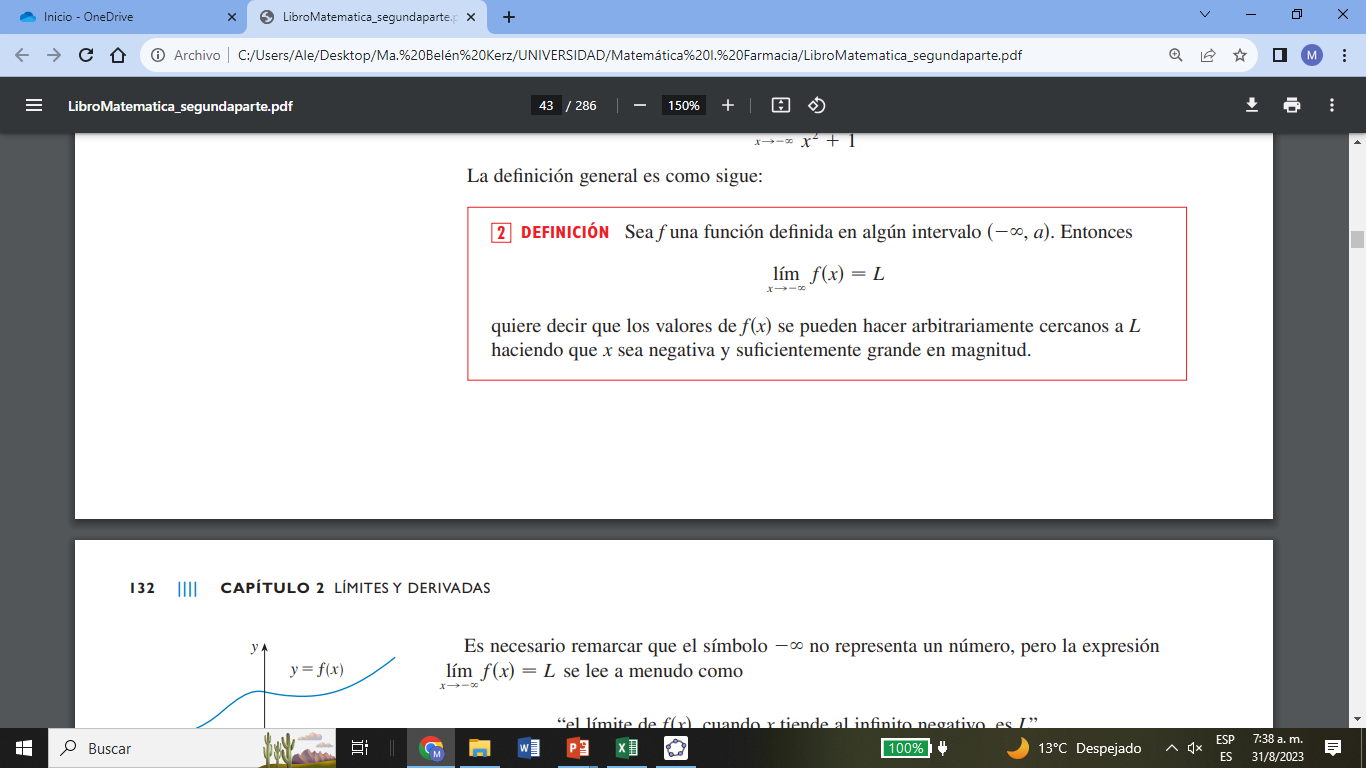 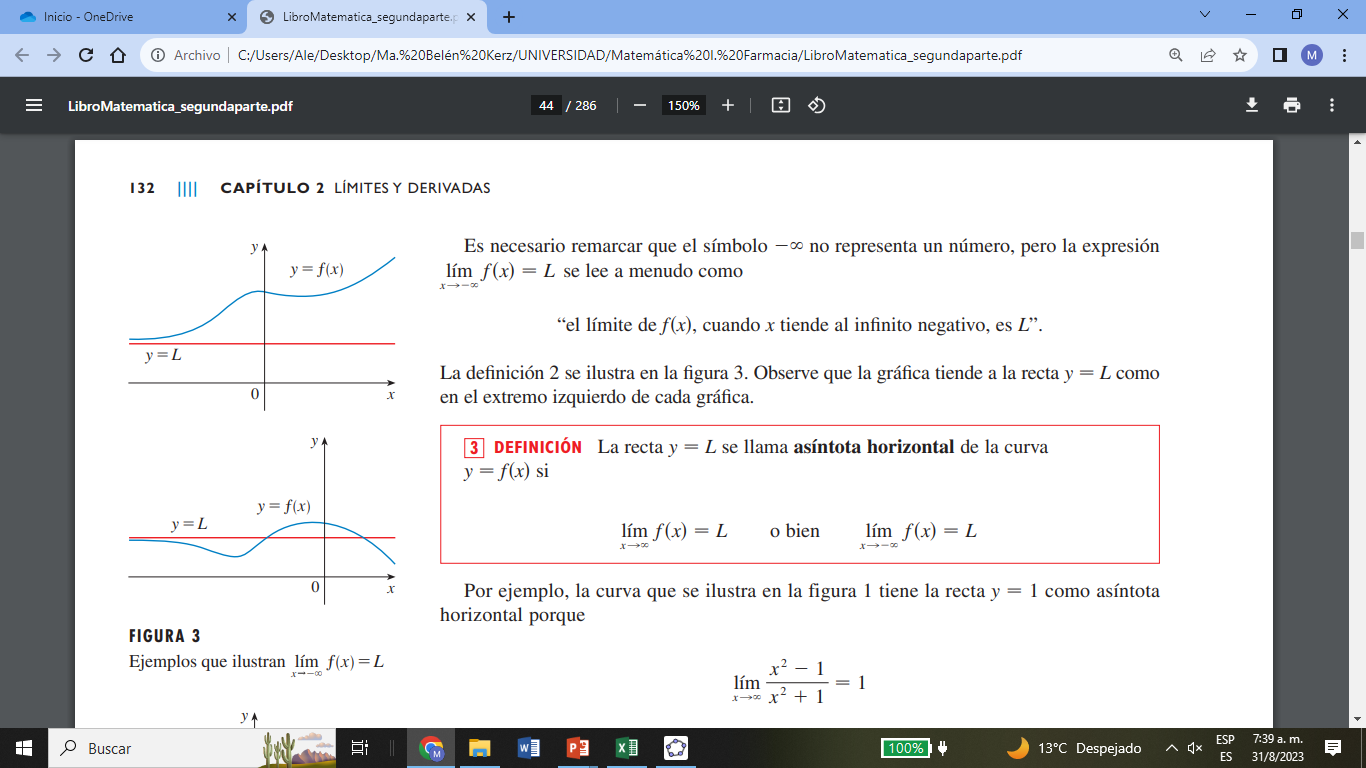 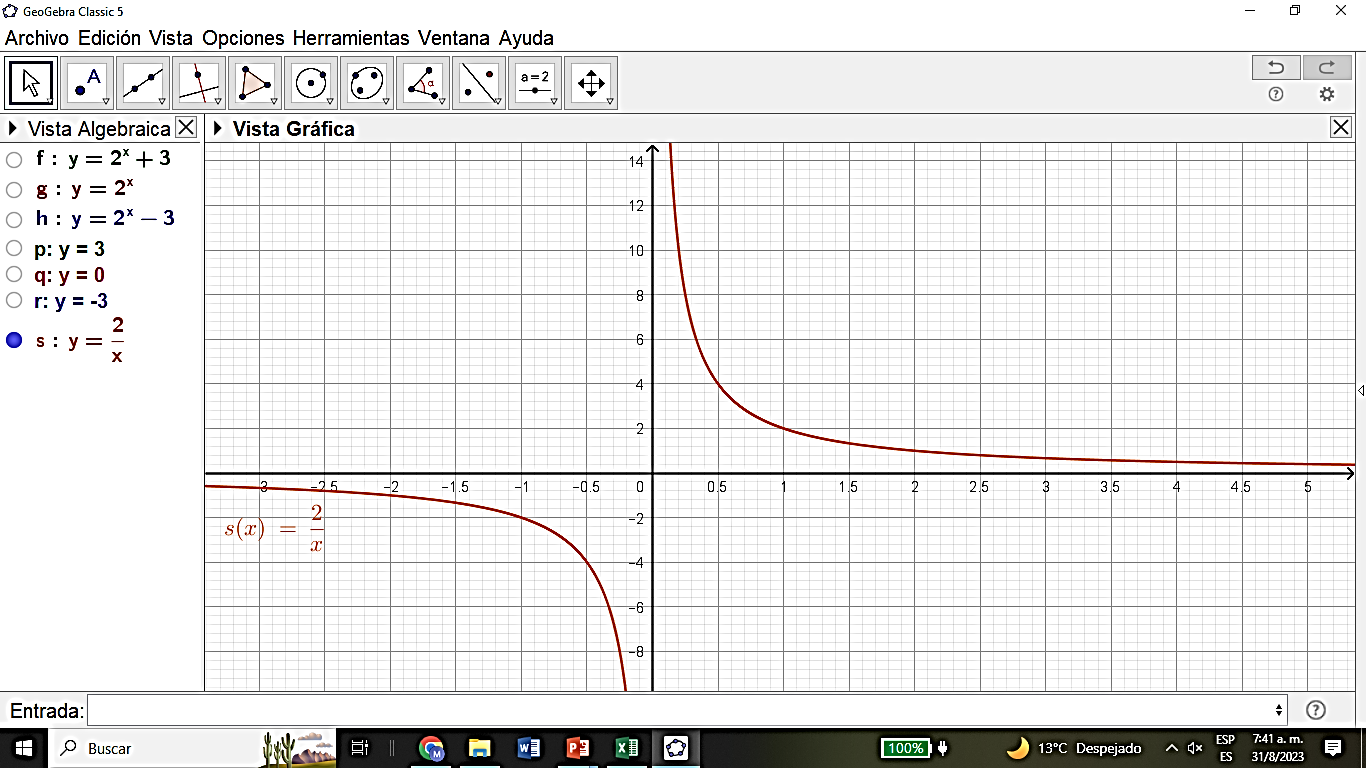 Asíntotas en funciones racionales. Limites de las funciones racionales cuando x tiende al infinito.
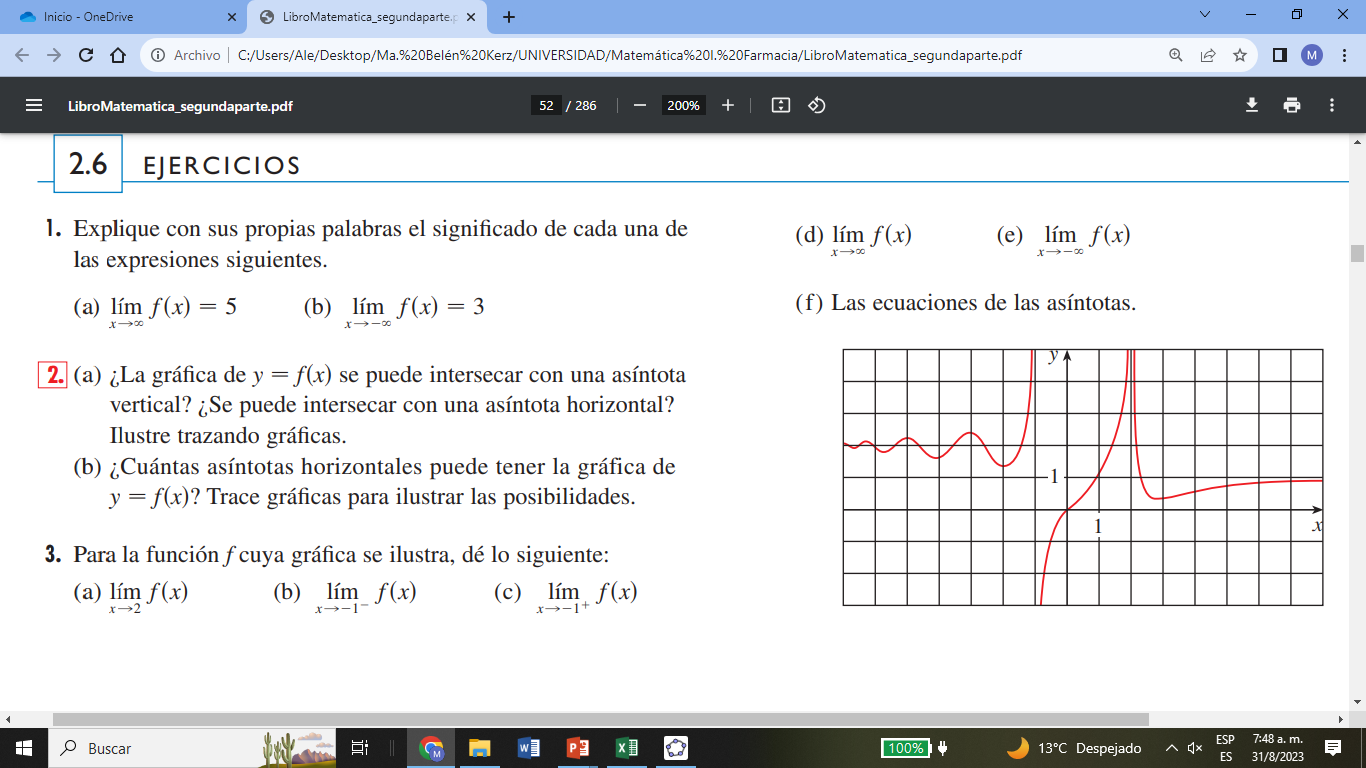 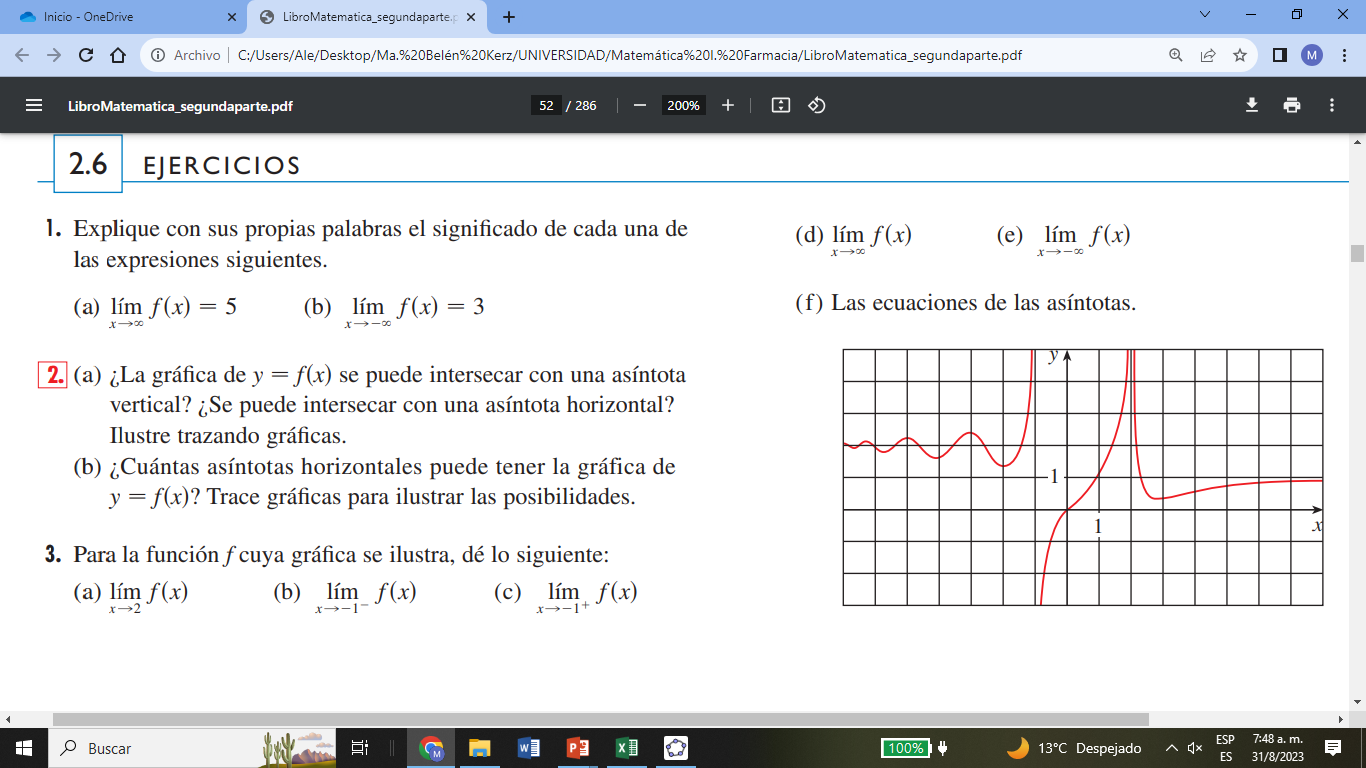 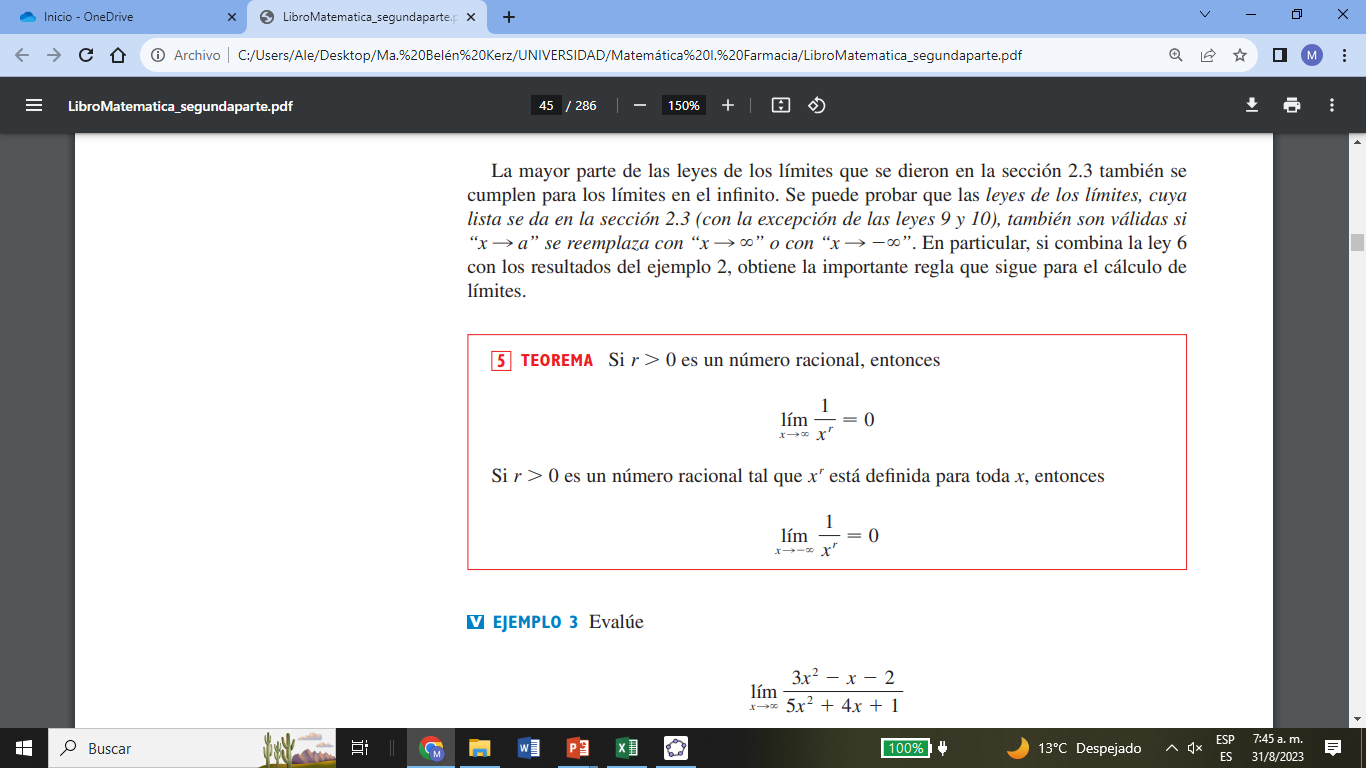 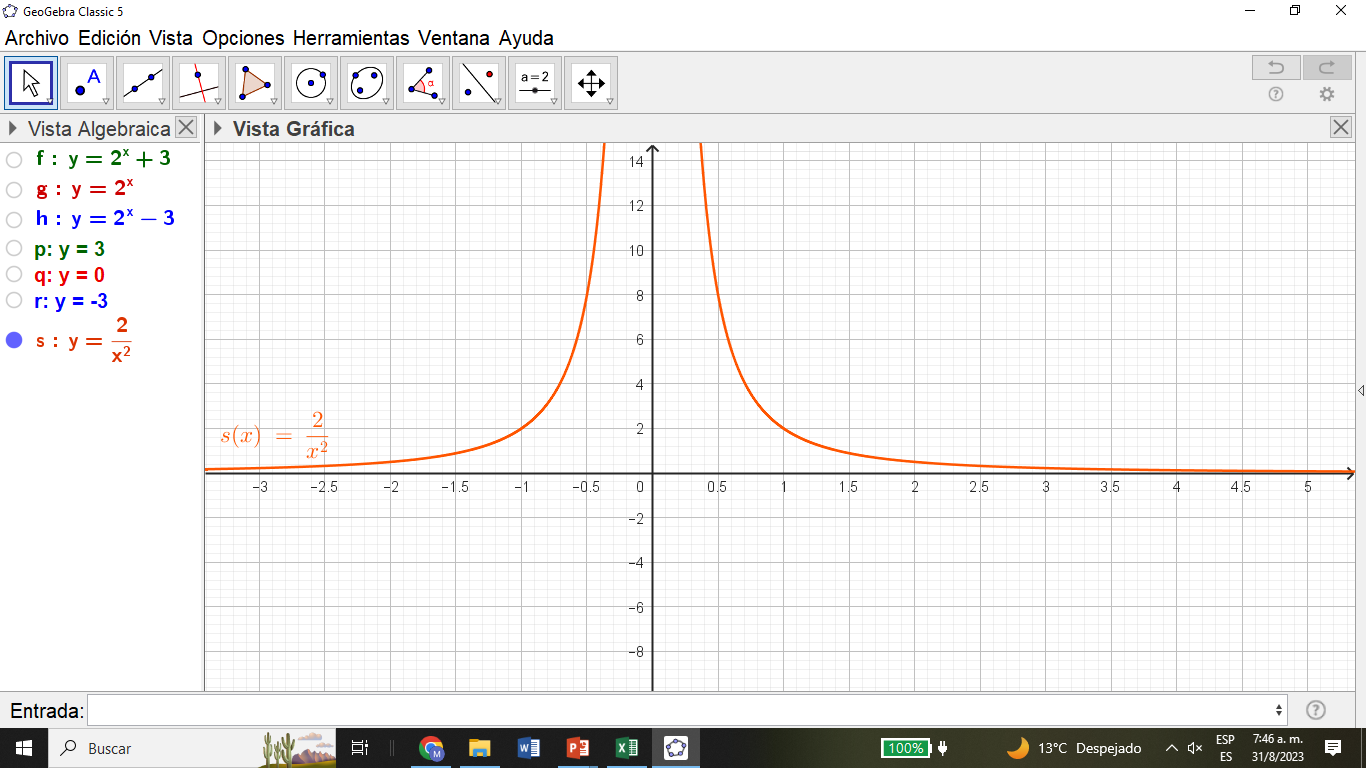 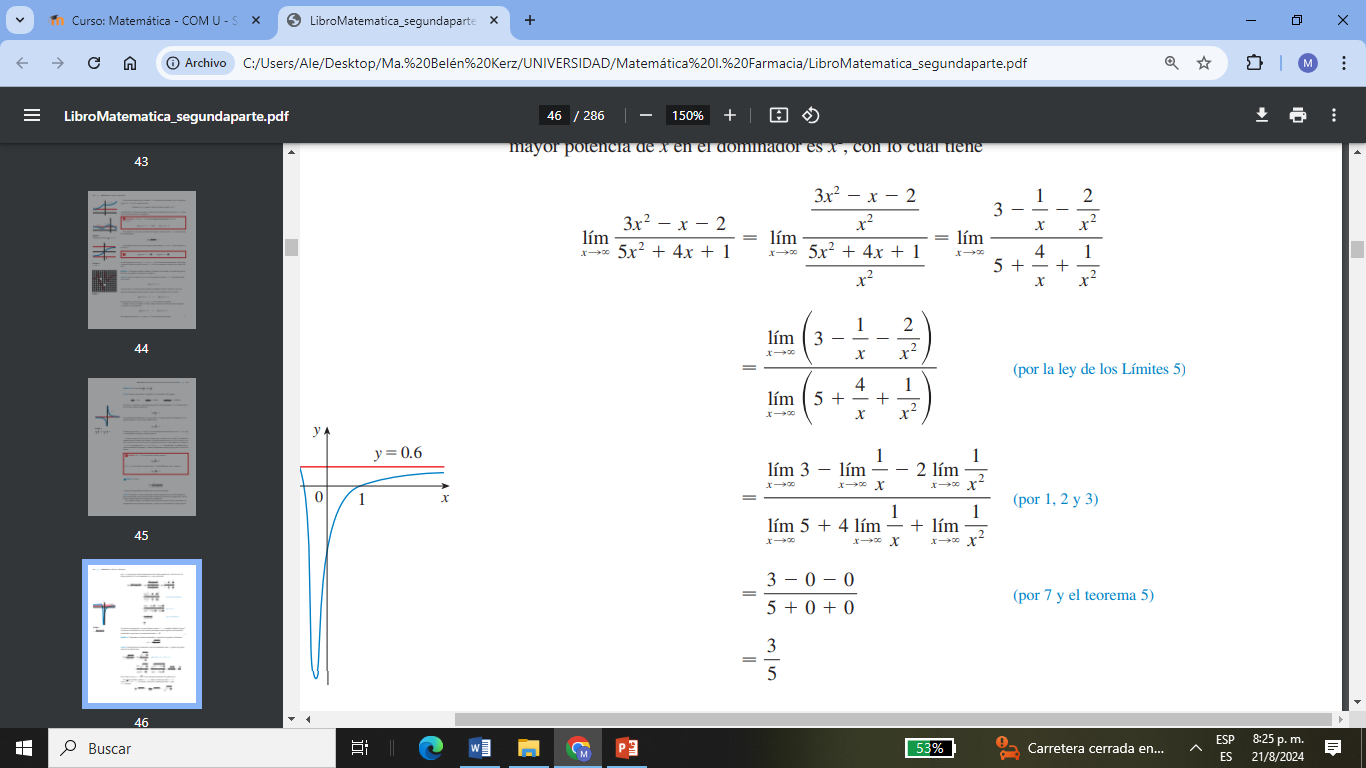 Analicemos el ejemplo 3 del libro, y en grupo traten de realizar una explicación breve de lo que se ha hecho.
Actividades de las sección 2.6
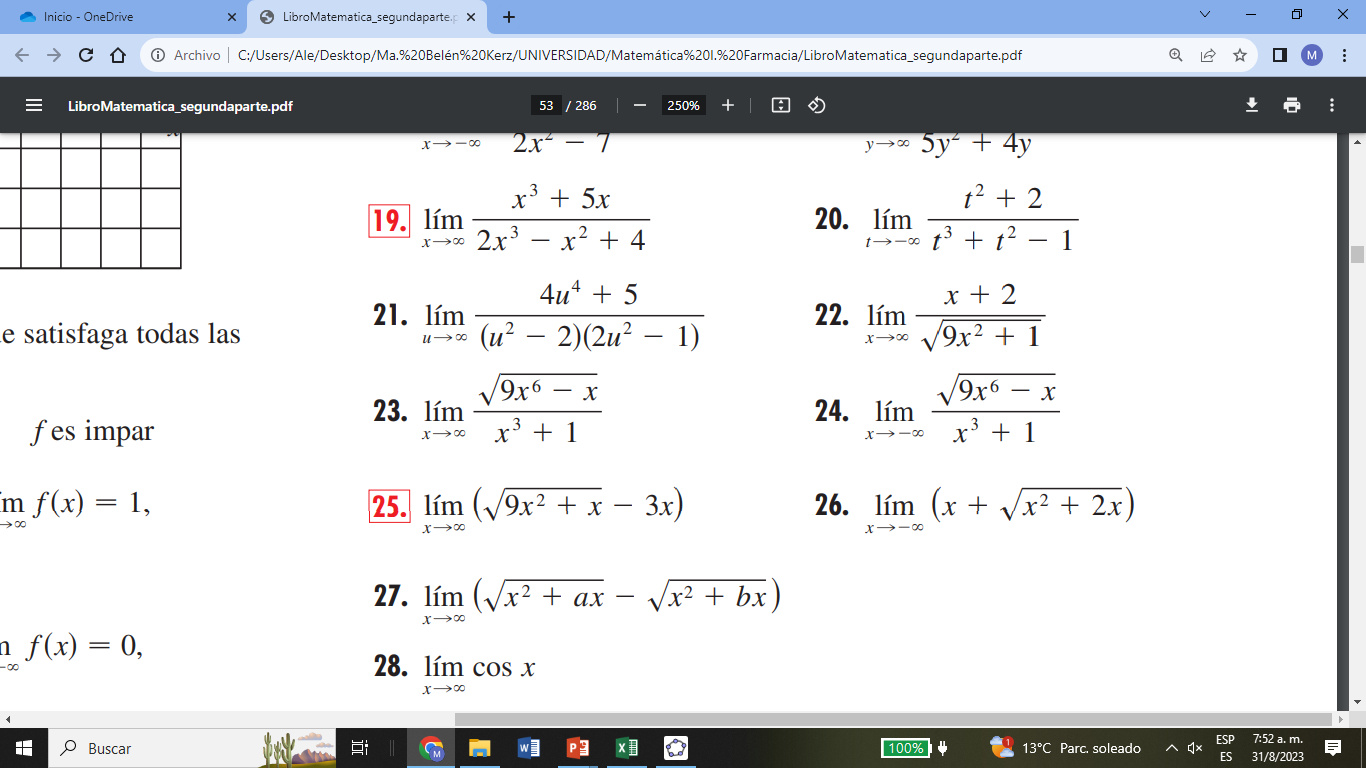 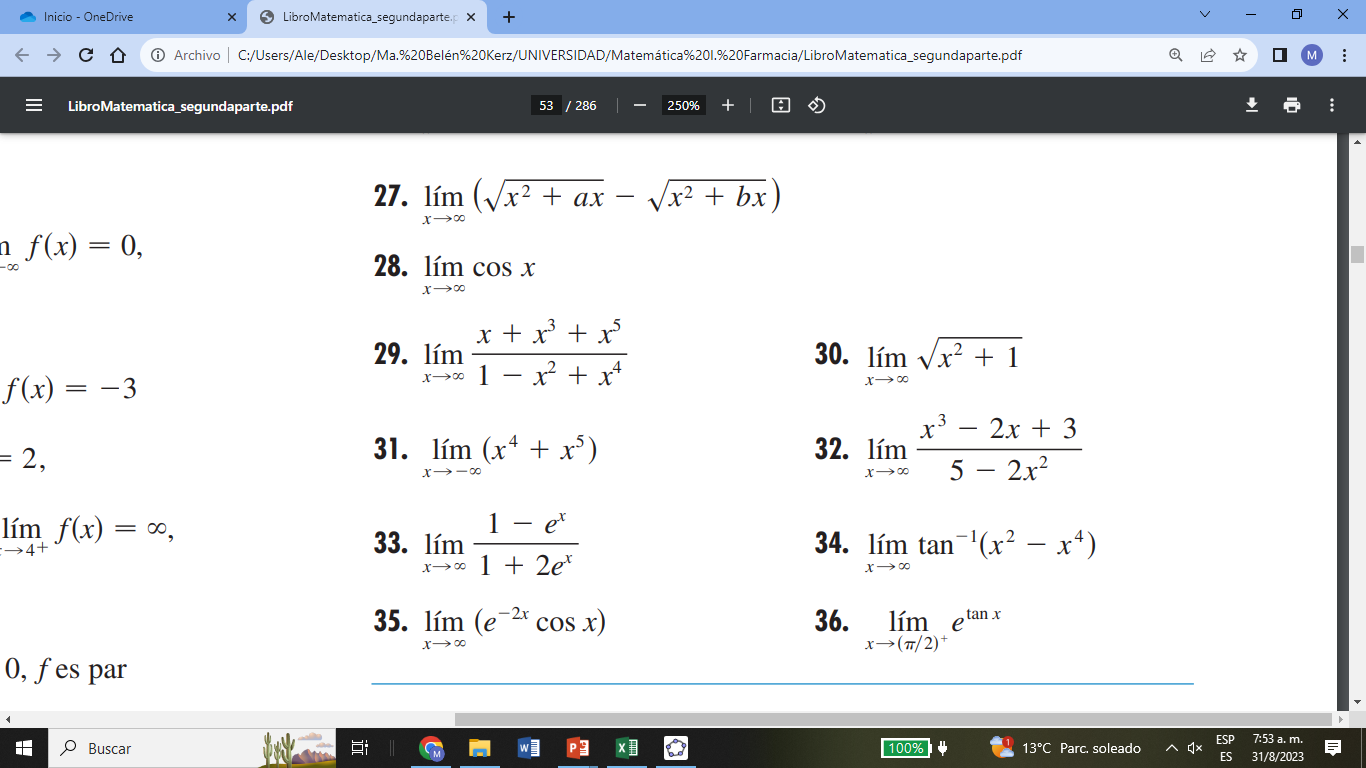 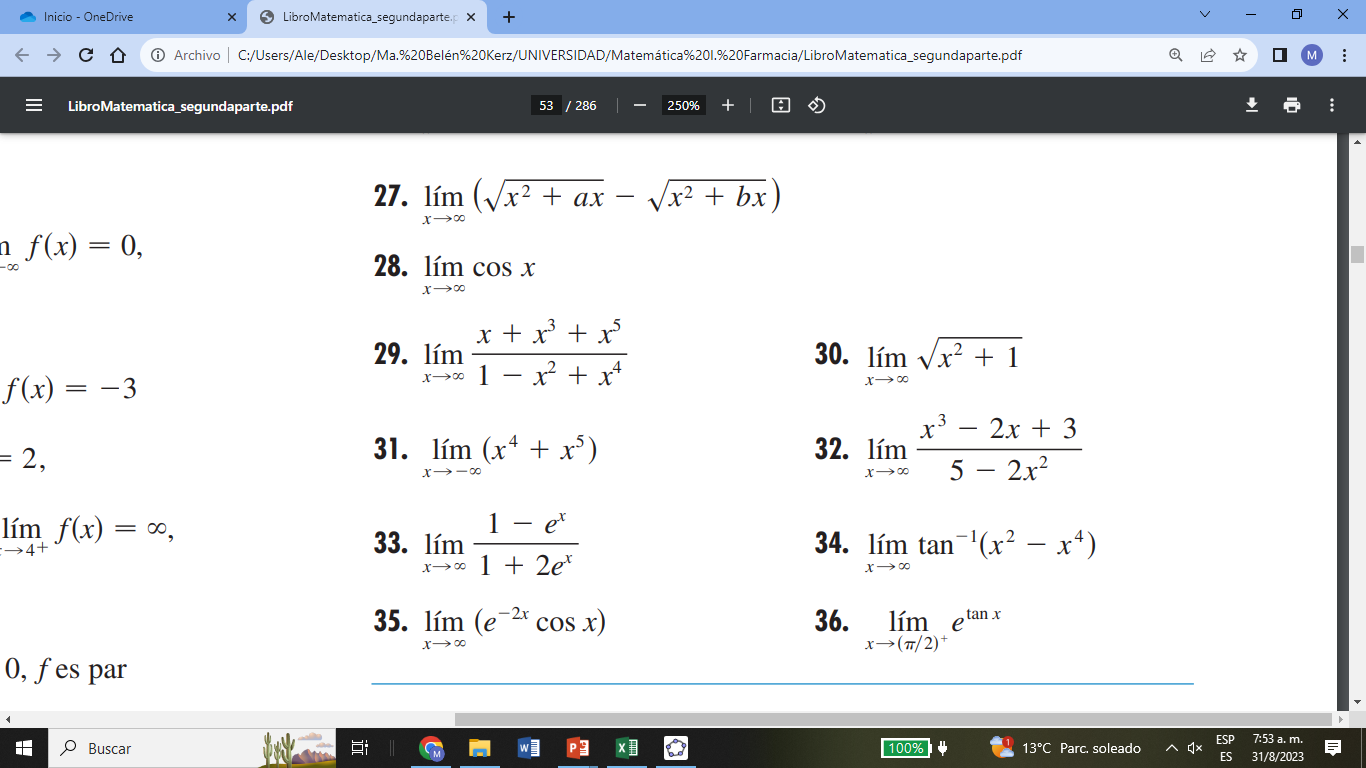 Continuidad
Sección 2.5
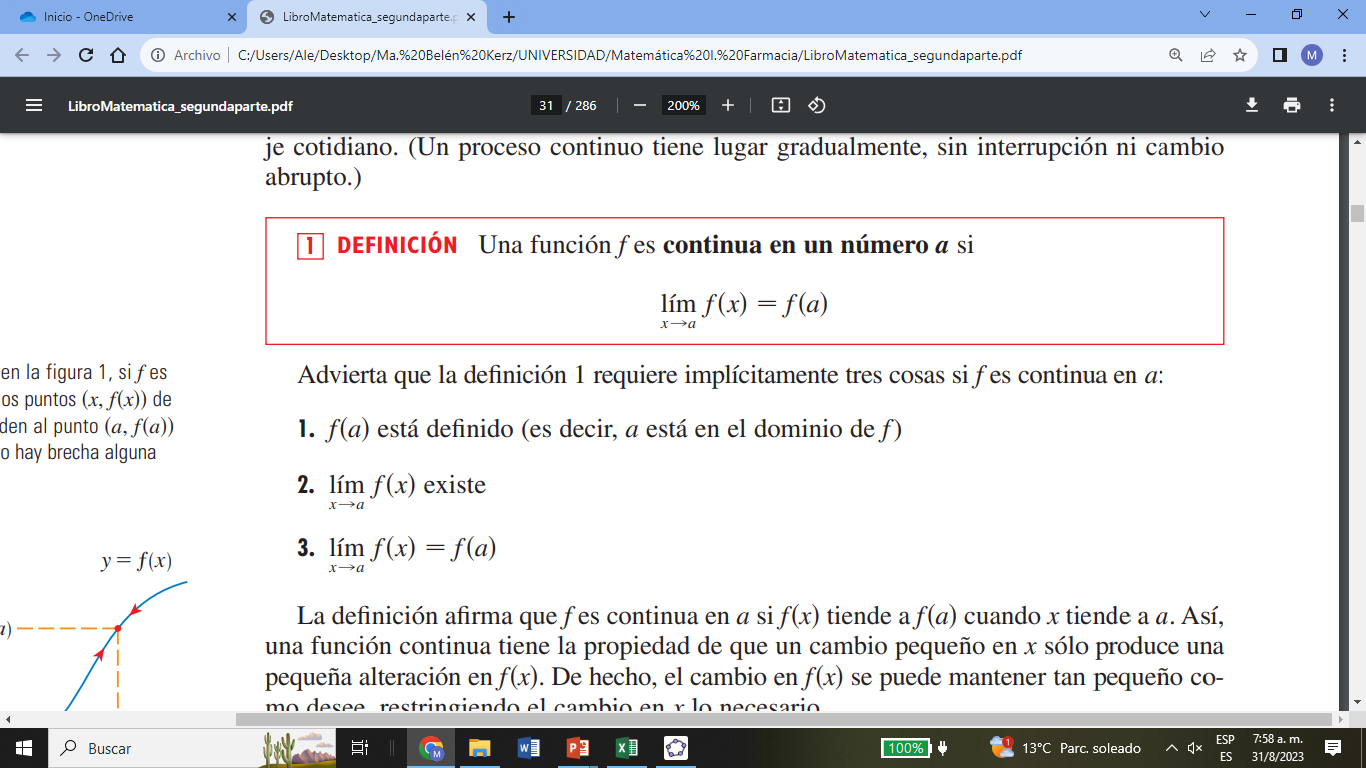 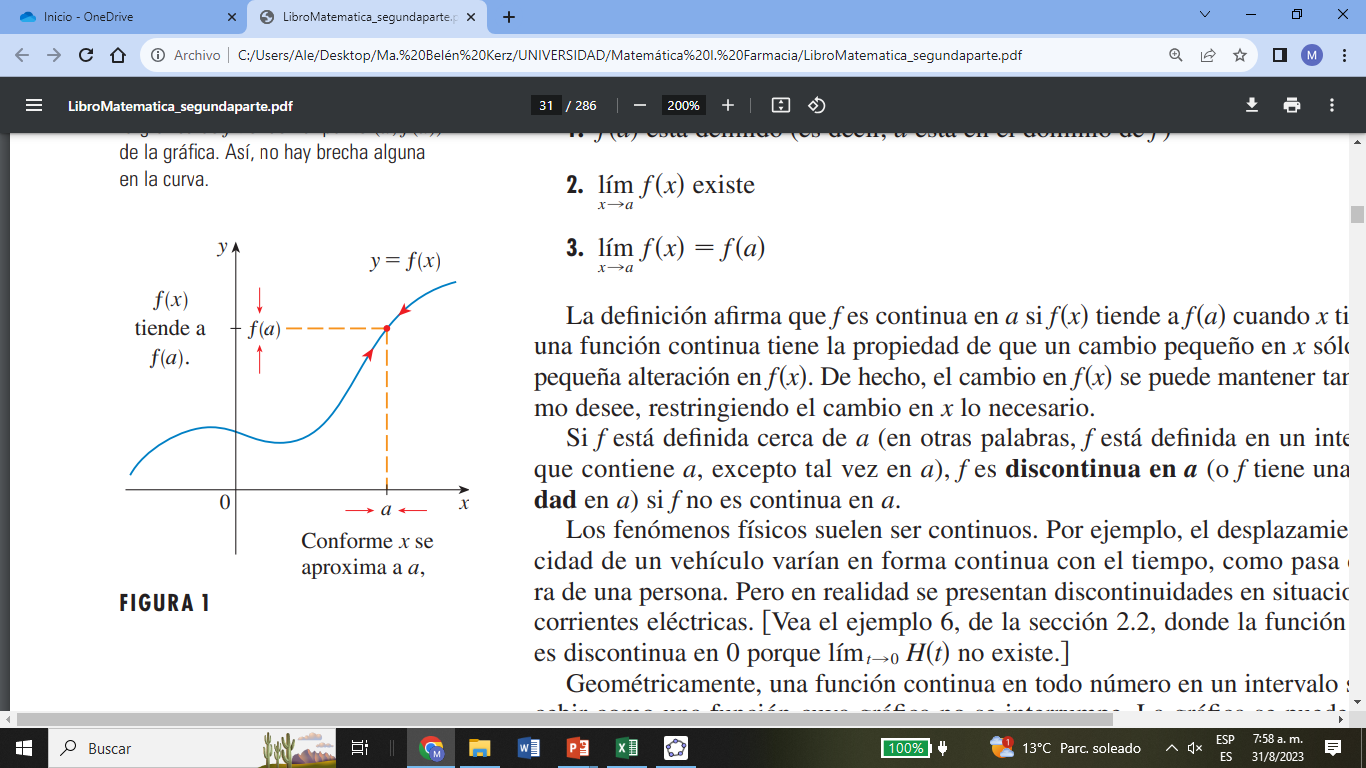 Tipos de discontinuidades
Discontinuidad removible o evitable
Discontinuidad por salto
Discontinuidad infinita
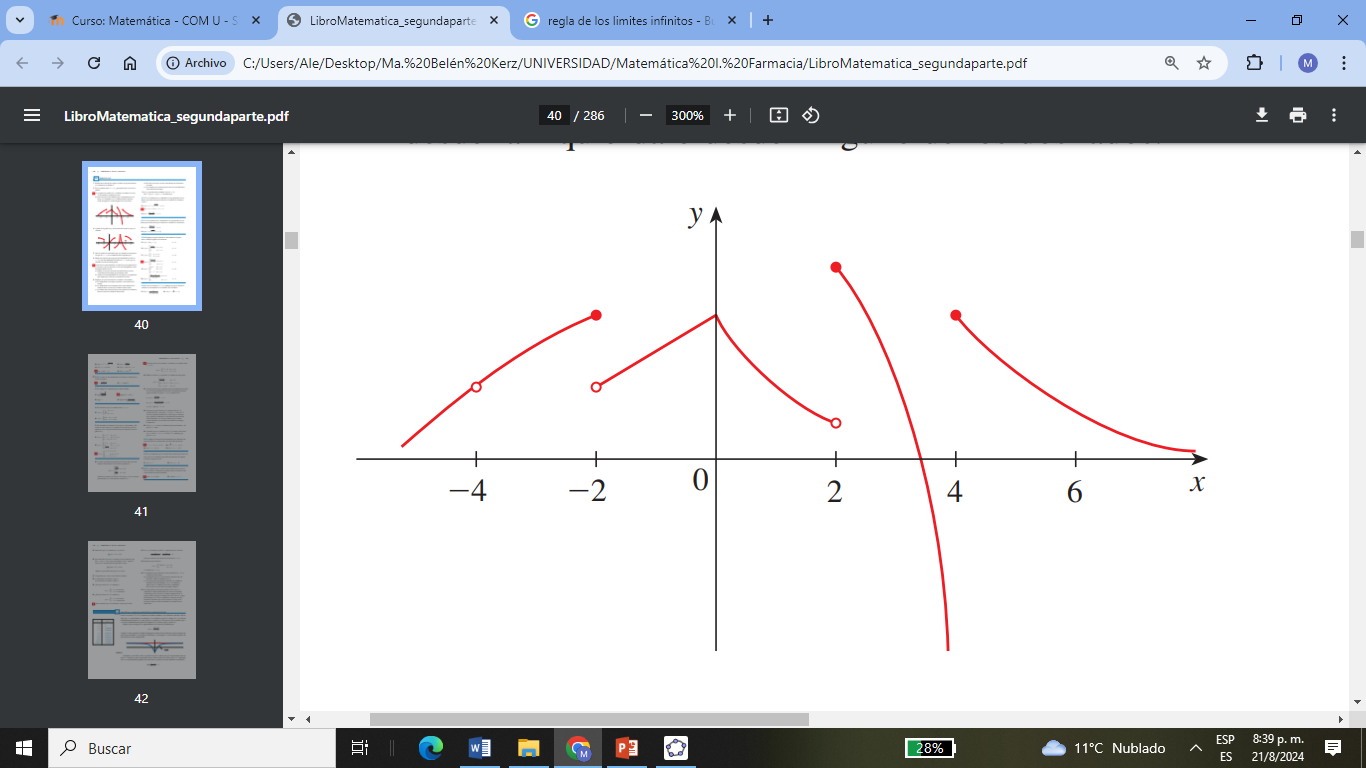 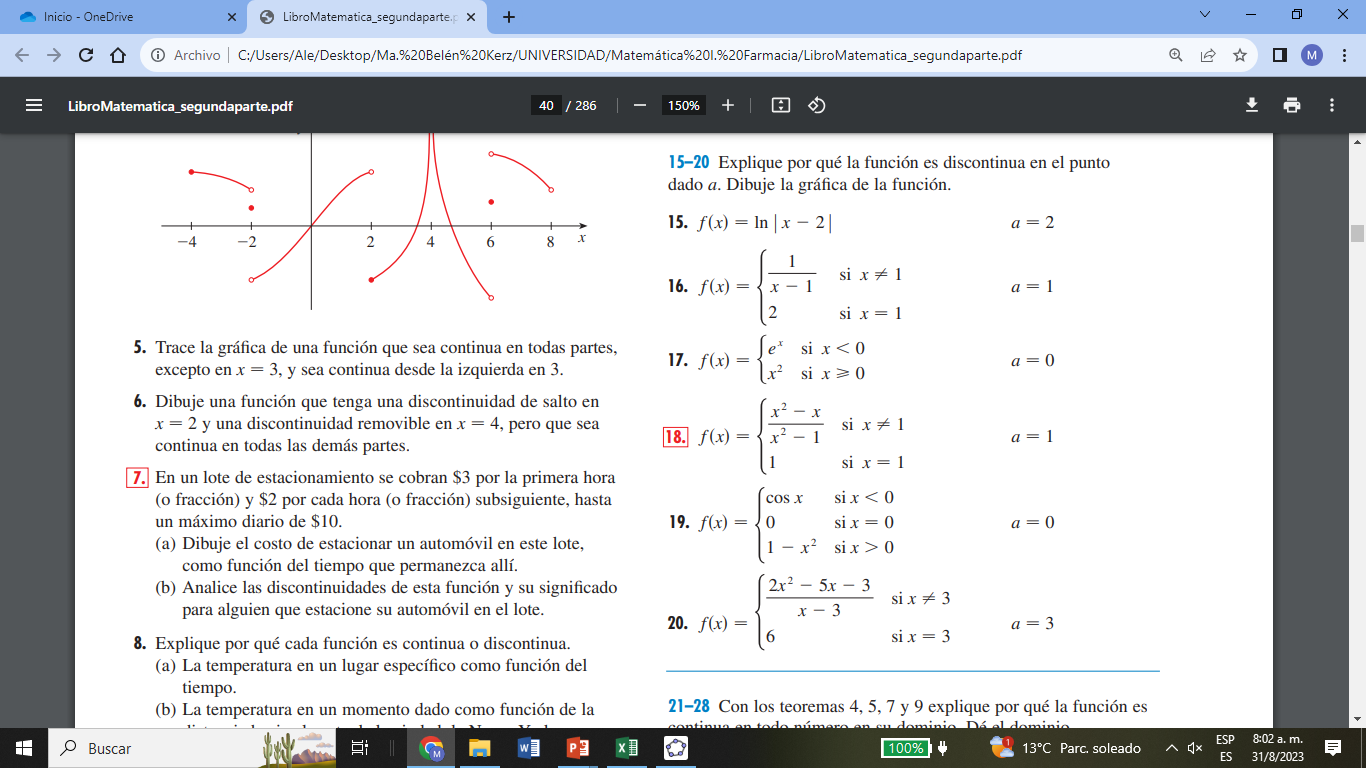 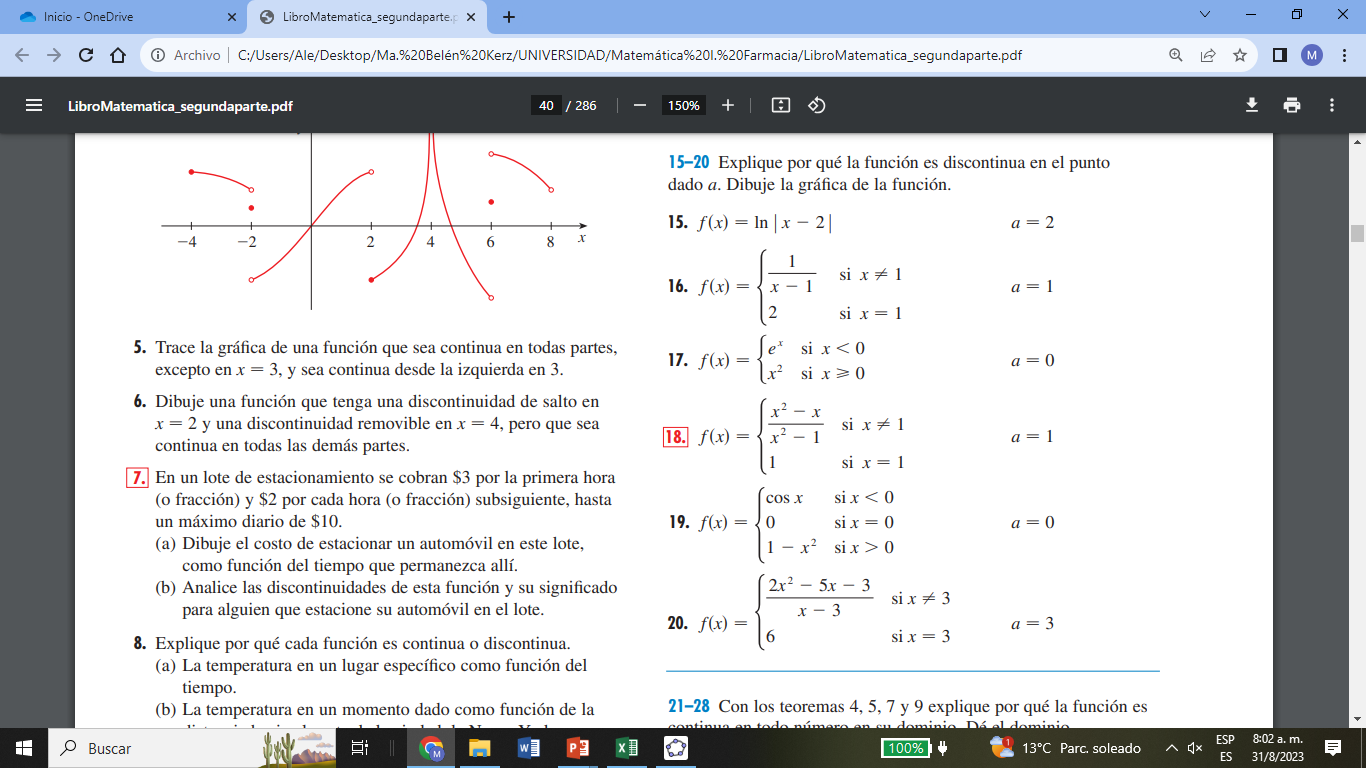 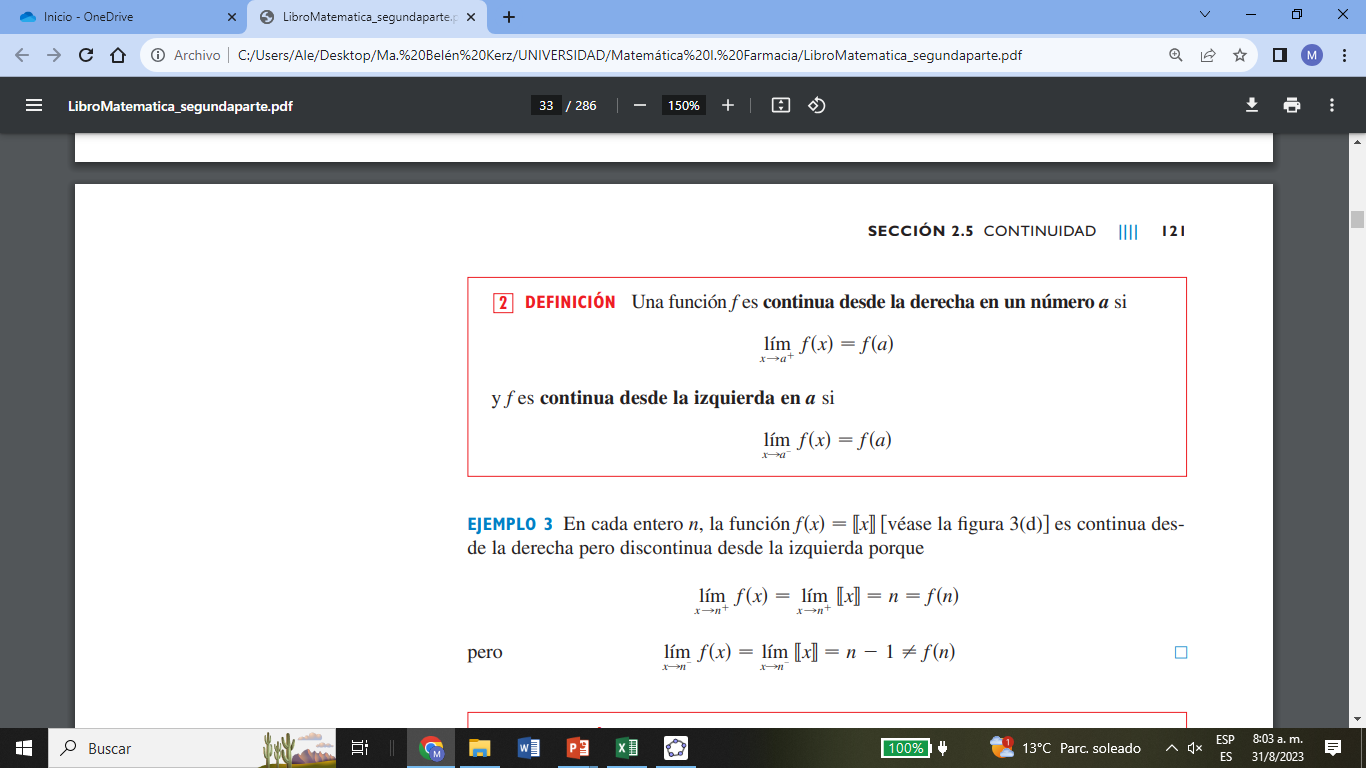 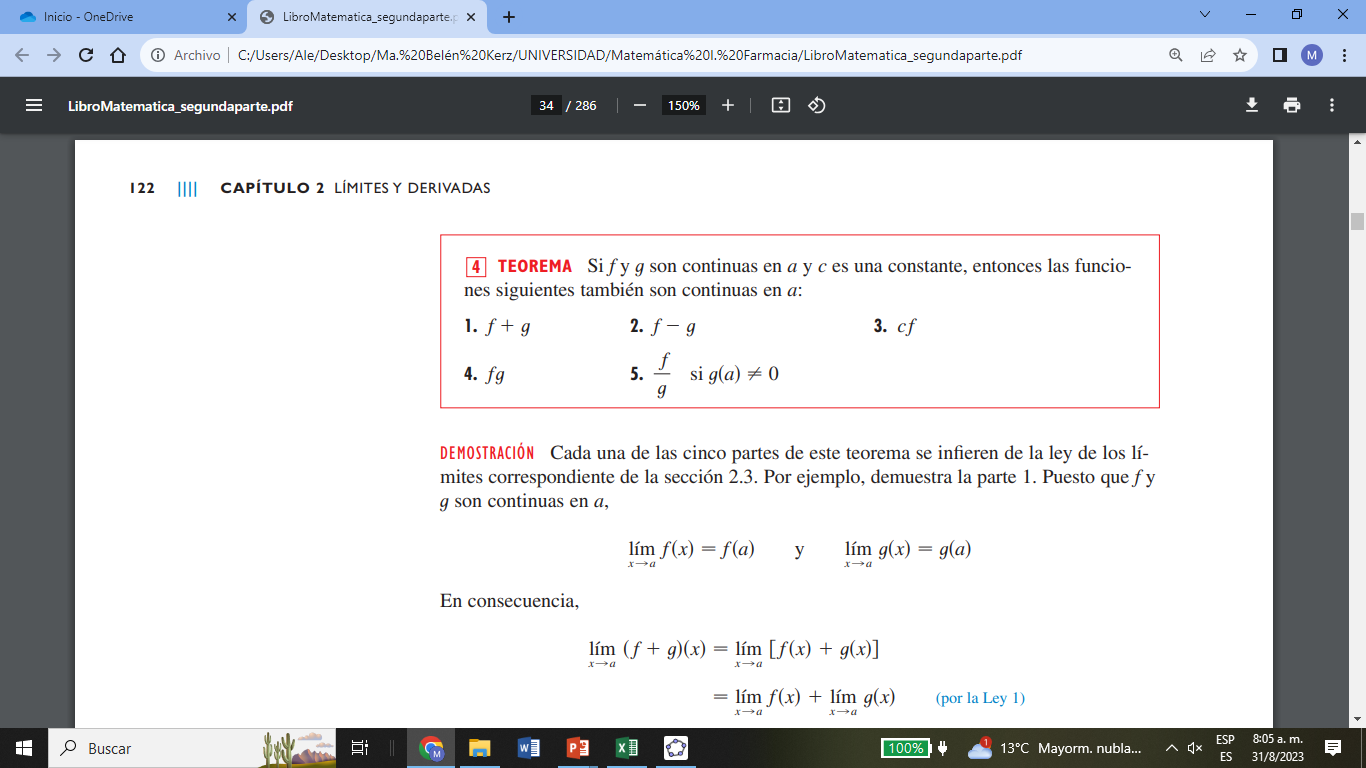 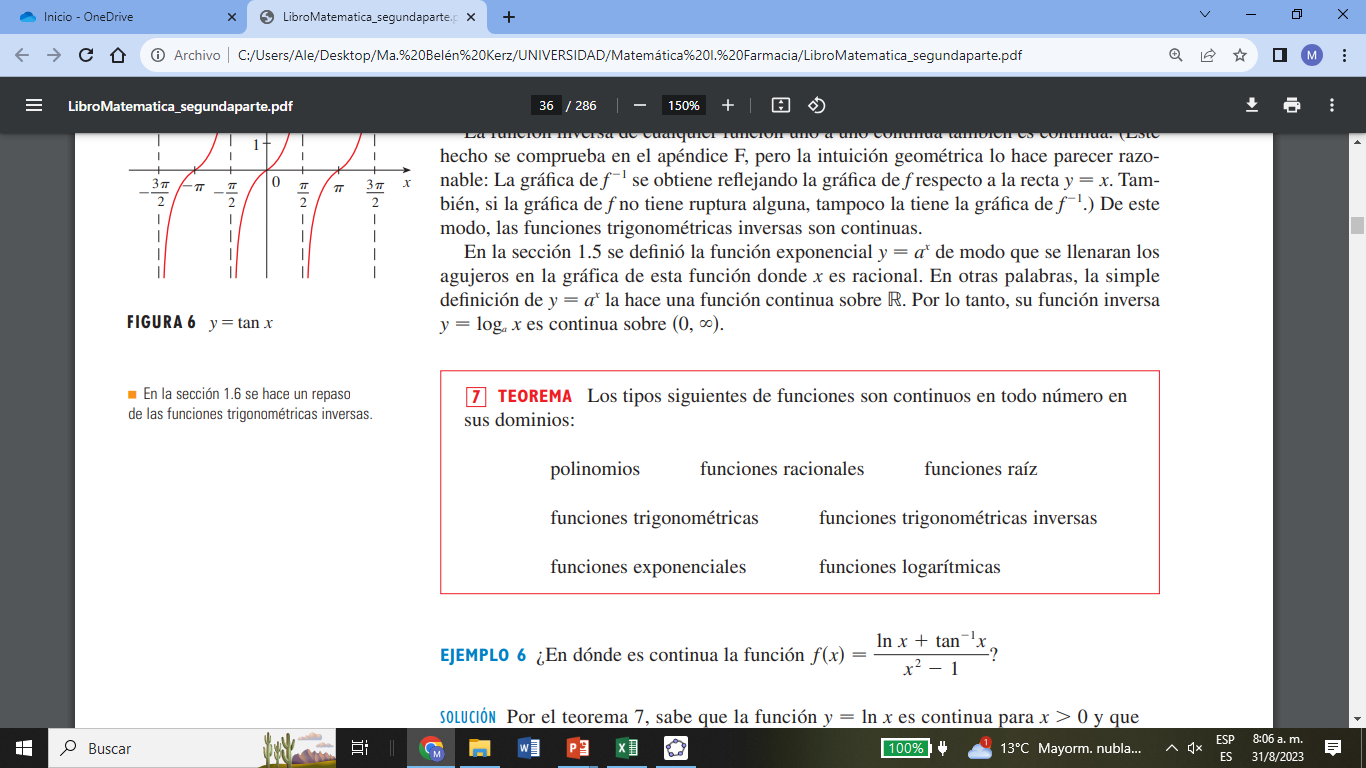 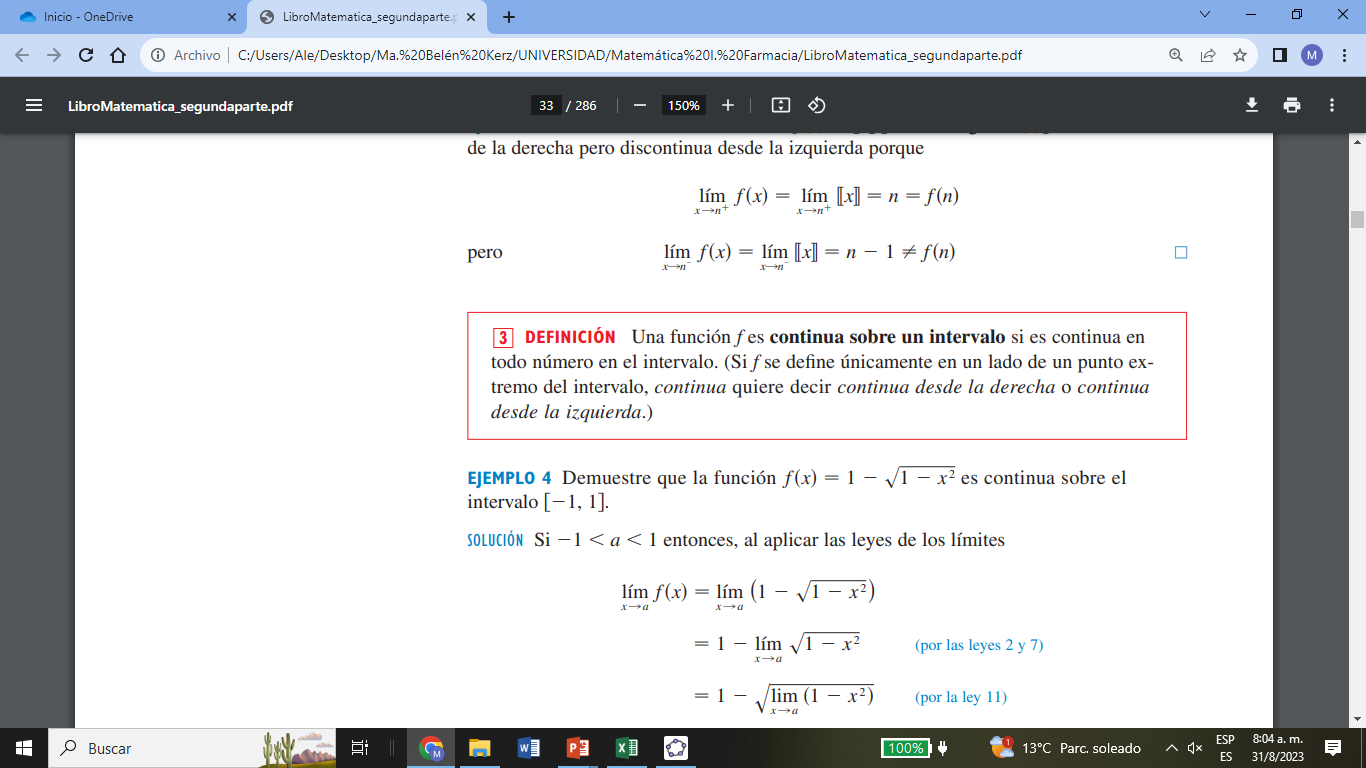 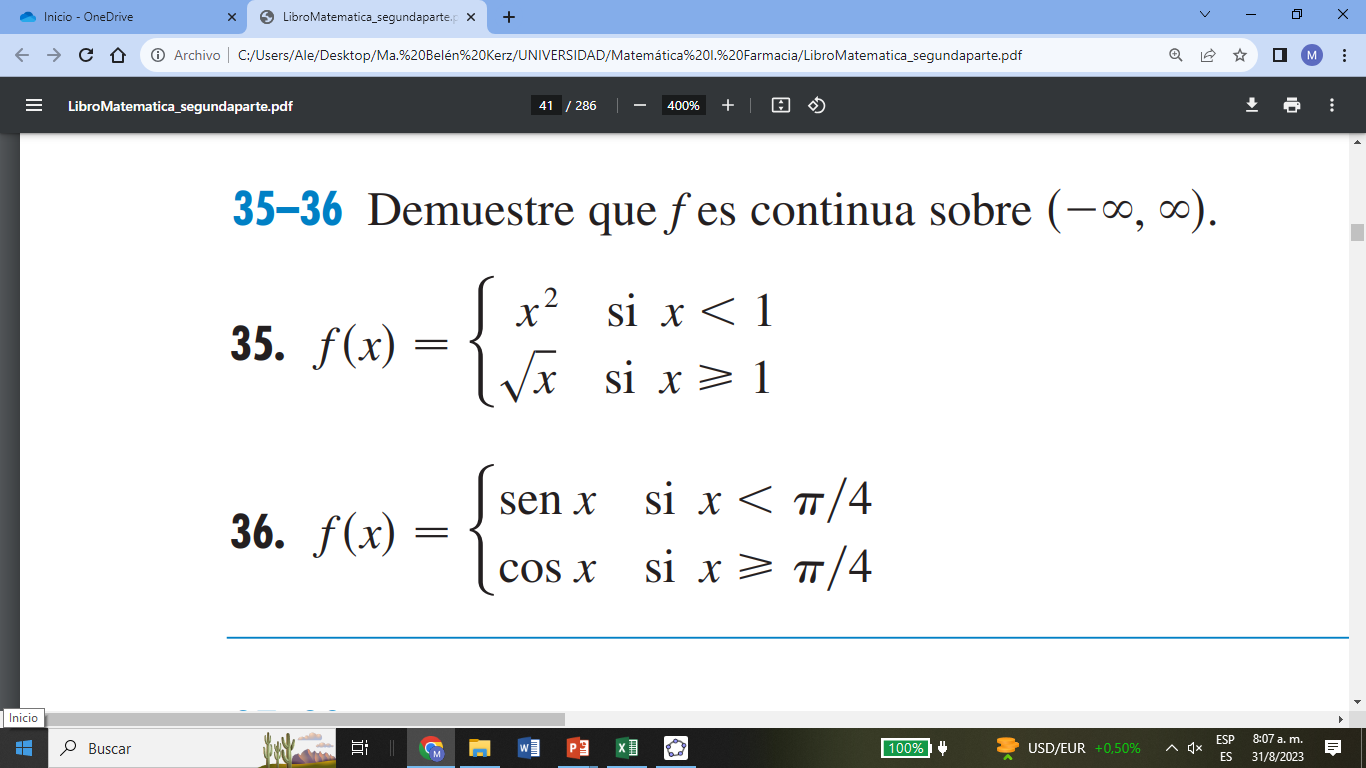